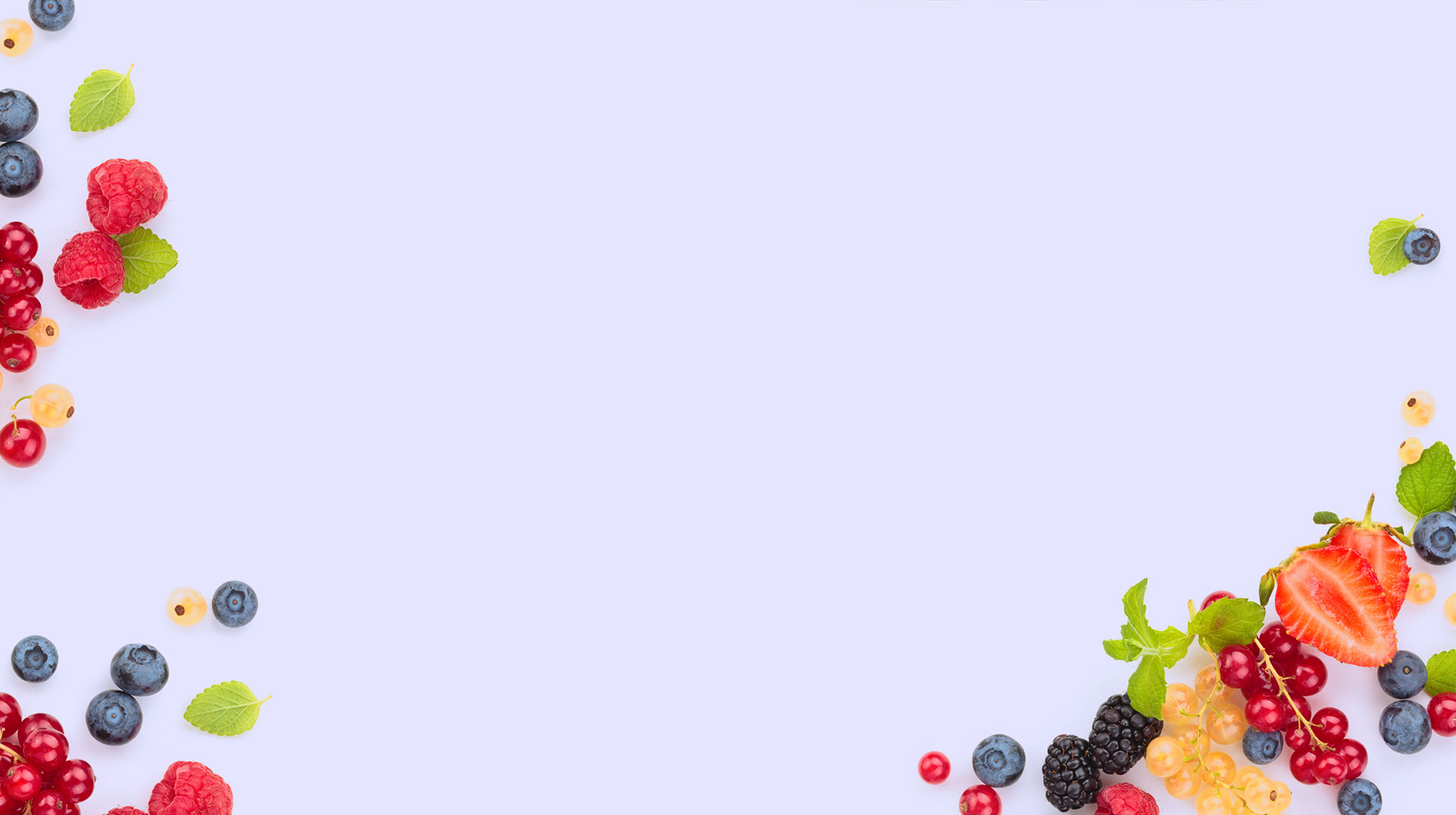 TIẾNG VIỆT – TUẦN 26
CHỦ ĐIỂM
THIÊN NHIÊN KỲ THÚ
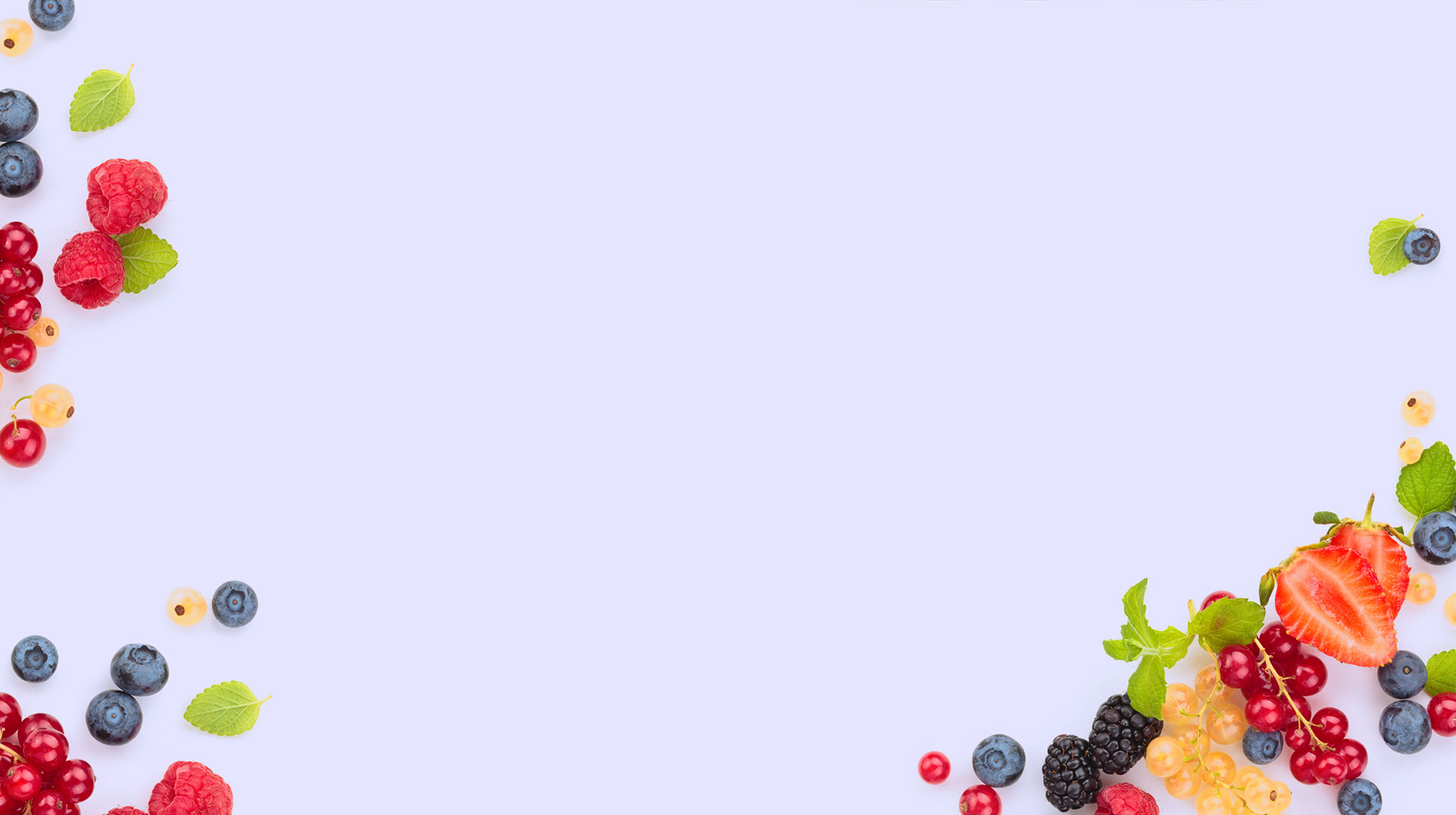 Nói 2 – 3 câu về một loại hoa hoặc quả em thích theo gợi ý:
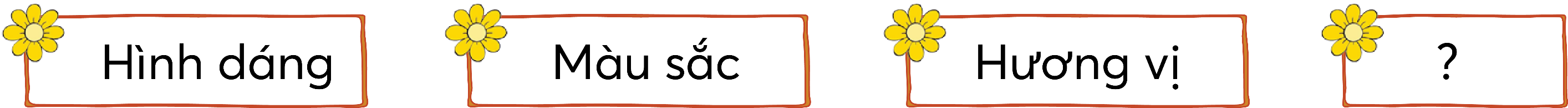 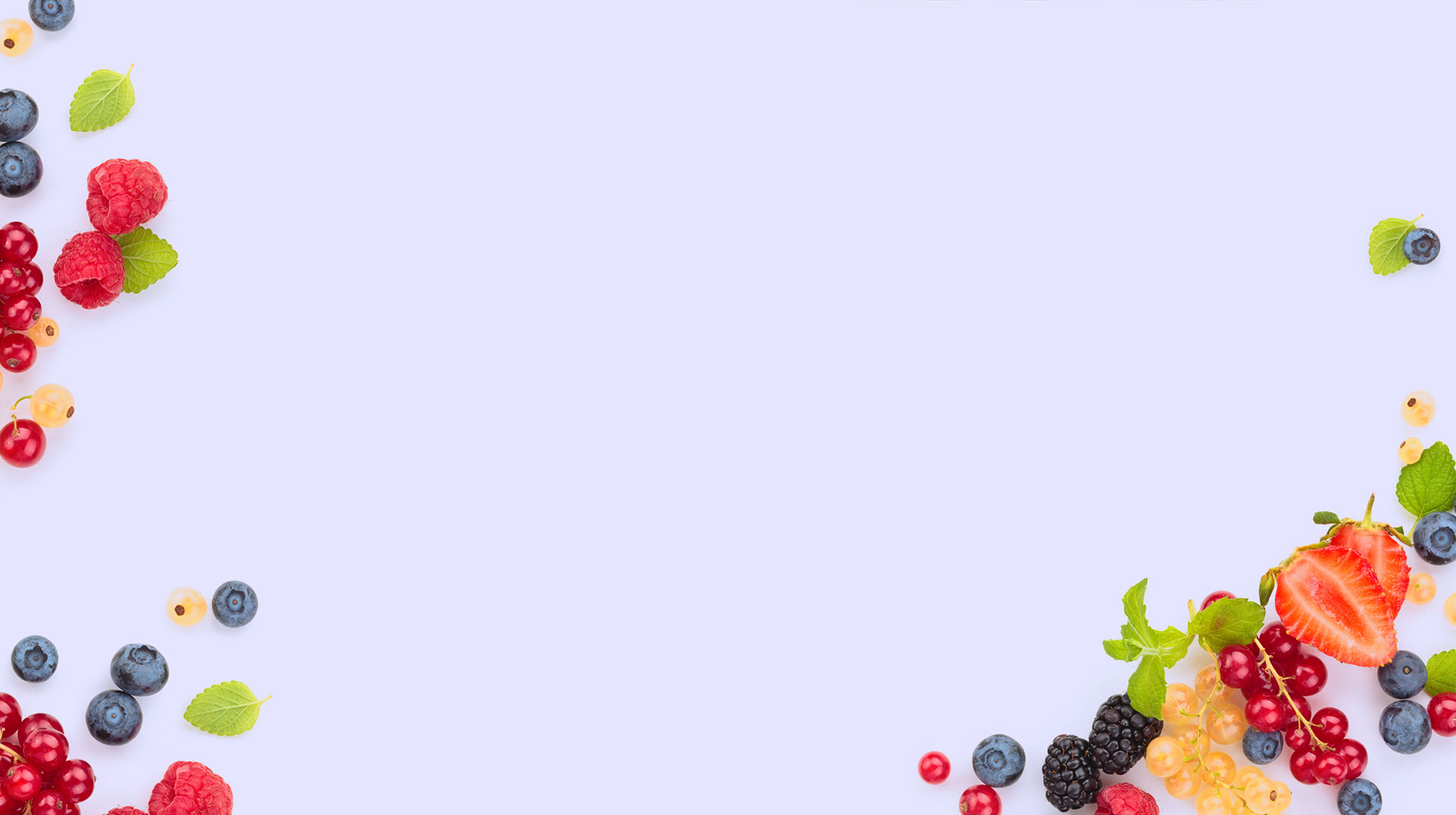 Thứ ........., ngày .........tháng ........... năm...........
TIẾNG VIỆT 
BÀI 3
CHUYỆN HOA, CHUYỆN QUẢ
(Tiết 1, 2)
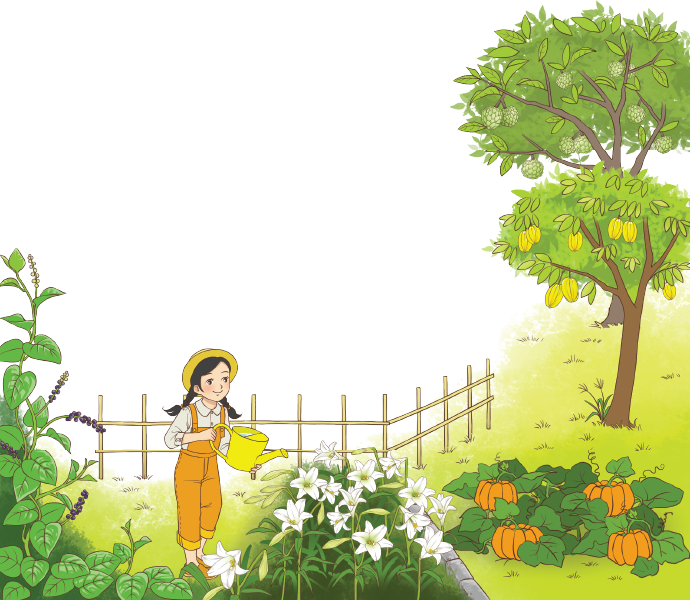 Bức tranh vẽ cảnh gì?
LUYỆN ĐỌC 
THÀNH TIẾNG
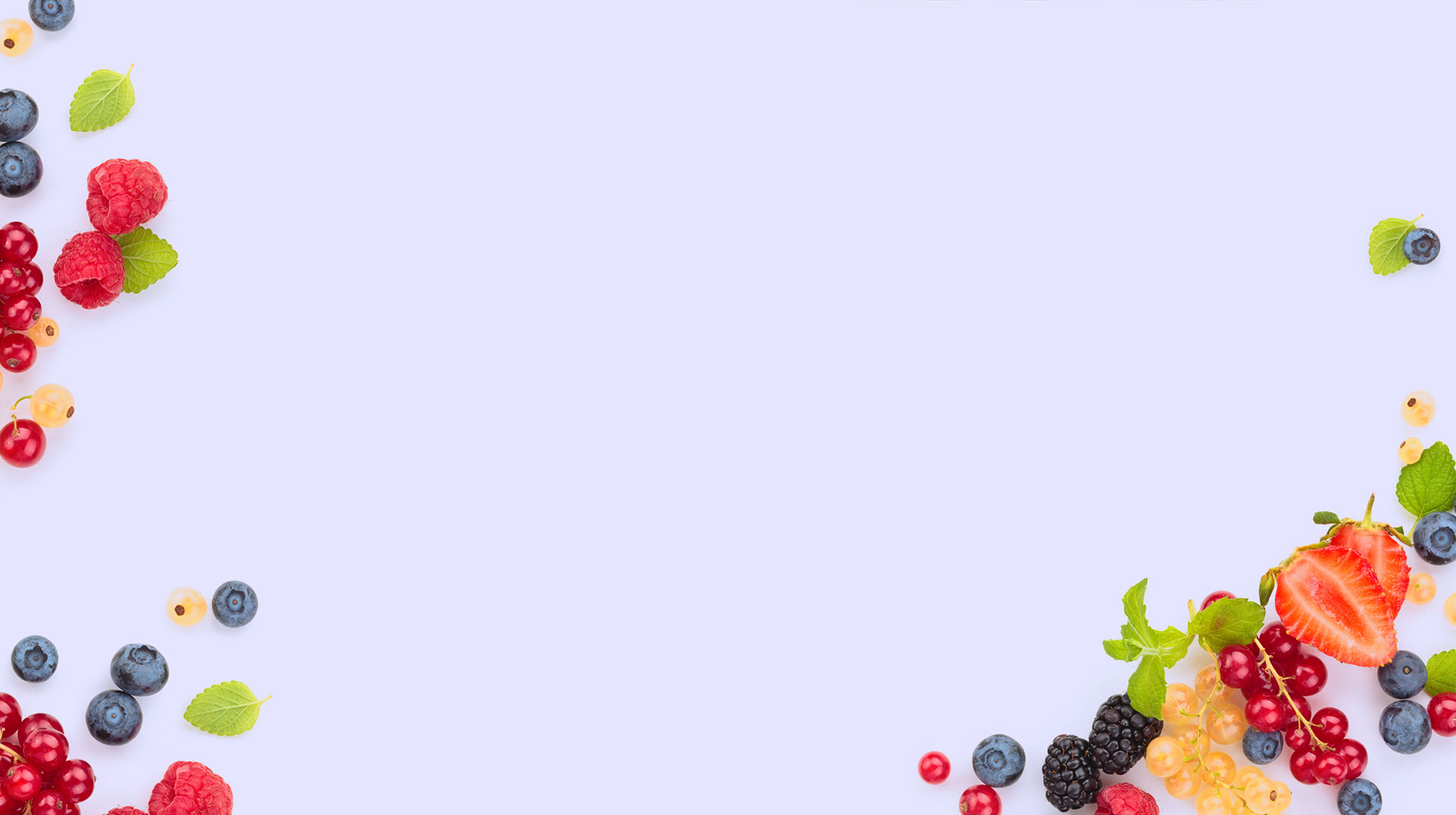 ĐỌC MẪU
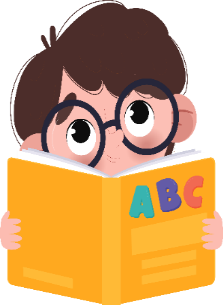 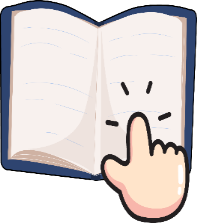 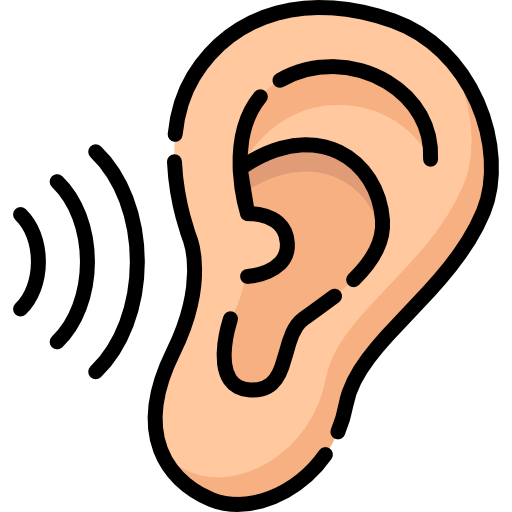 Mắt dõi
Tay dò
Tai nghe
Chuyện hoa, chuyện quả
Trong vườn có mắt quả na 
      Có tai mộc nhĩ, có hoa loa kèn.
	Quả mồng tơi mực tím đen 
      Cà rốt bút đỏ ai đem ra đồng.
	Quả bí ngô cái đèn lồng
     Sao xanh quả khế, ớt cong sừng bò.
	Bao nhiêu hoa trái thơm tho
    Trong vườn như một cái kho của đầy.
	Bàn tay người chăm cho cây 
    Cây cho trái chín, hoa này, nụ kia
	Lặng thầm đất cũng say sưa
    Chắt chiu màu mỡ bốn mùa nuôi cây.
 				Lê Hồng Thiện
Chuyện hoa, chuyện quả
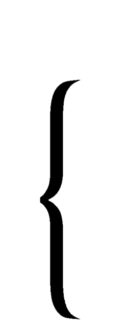 Trong vườn có mắt quả na 
Có tai mộc nhĩ, có hoa loa kèn.
	Quả mồng tơi mực tím đen 
Cà rốt bút đỏ ai đem ra đồng.
	Quả bí ngô cái đèn lồng
Sao xanh quả khế, ớt cong sừng bò.
	Bao nhiêu hoa trái thơm tho
Trong vườn như một cái kho của đầy.
	Bàn tay người chăm cho cây 
Cây cho trái chín, hoa này, nụ kia
	Lặng thầm đất cũng say sưa
Chắt chiu màu mỡ bốn mùa nuôi cây.
 				Lê Hồng Thiện
1
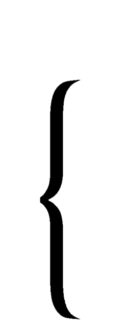 2
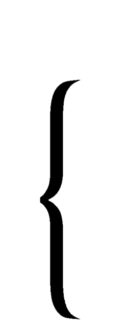 3
Chuyện hoa, chuyện quả
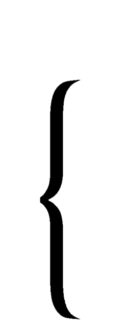 Trong vườn có mắt: quả na
Có tại mộc nhĩ, có hoa loa kèn.
Quả mồng tơi mực tím đen
Cà rốt bút đỏ gi đem ra đồng.
1
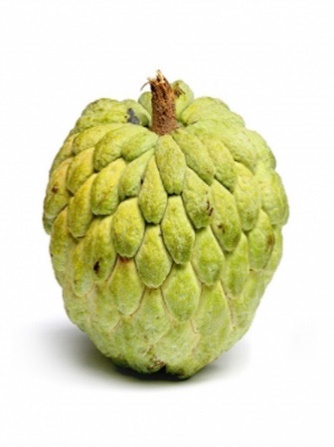 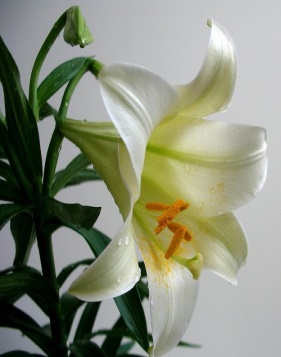 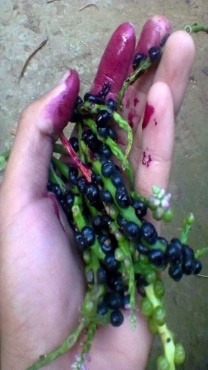 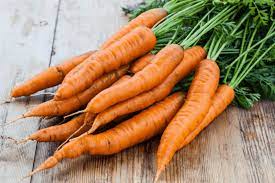 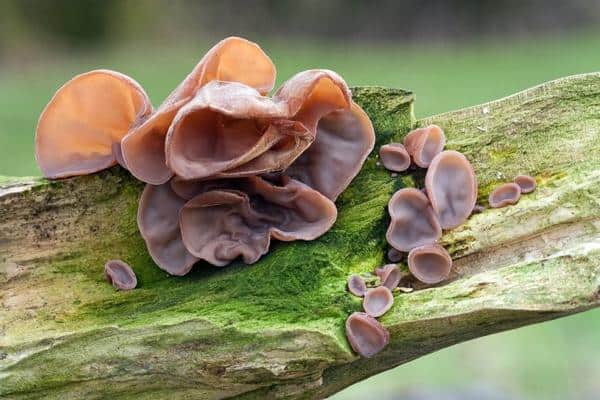 Chuyện hoa, chuyện quả
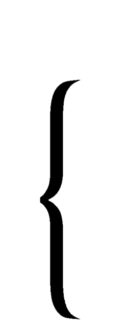 Quả bí ngô: cái đèn lồng
Sao xanh quả khế, ớt cong sừng bò.
Bao nhiêu hoa trái thơm tho
Trong vườn như một cái kho của đầy.
2
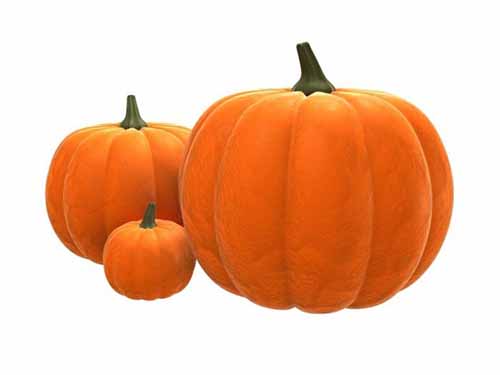 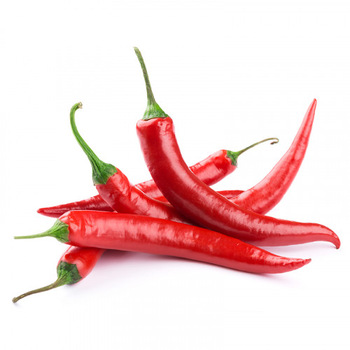 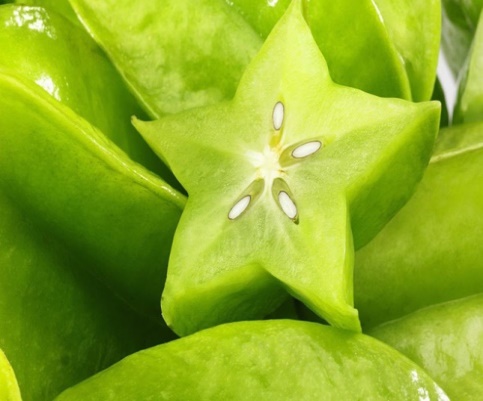 Chuyện hoa, chuyện quả
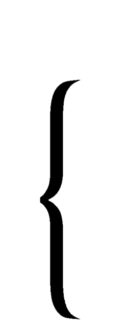 Bàn tay người chăm cho cây
           Cây cho trái chín, hoa này, nụ kia
Lặng thầm đất cũng say sưa
   Chắt chiu màu mỡ bốn mùa nuôi cây.
3
Chuyện hoa, chuyện quả
Trong vườn có mắt quả na 
      Có tai mộc nhĩ, có hoa loa kèn.
	Quả mồng tơi mực tím đen 
     Cà rốt bút đỏ ai đem ra đồng.
	Quả bí ngô cái đèn lồng
     Sao xanh quả khế, ớt cong sừng bò.
	Bao nhiêu hoa trái thơm tho
    Trong vườn như một cái kho của đầy.
	Bàn tay người chăm cho cây 
    Cây cho trái chín, hoa này, nụ kia
	Lặng thầm đất cũng say sưa
    Chắt chiu màu mỡ bốn mùa nuôi cây.
 	                                  Lê Hồng Thiện
Cách ngắt nhịp
Trong vườn /có mắt /quả na//
Có tai mộc nhĩ/ có hoa loa kèn.//
Quả mồng tơi /mực tím đen//
Cà rốt / bút đỏ// ai đem ra đồng.//
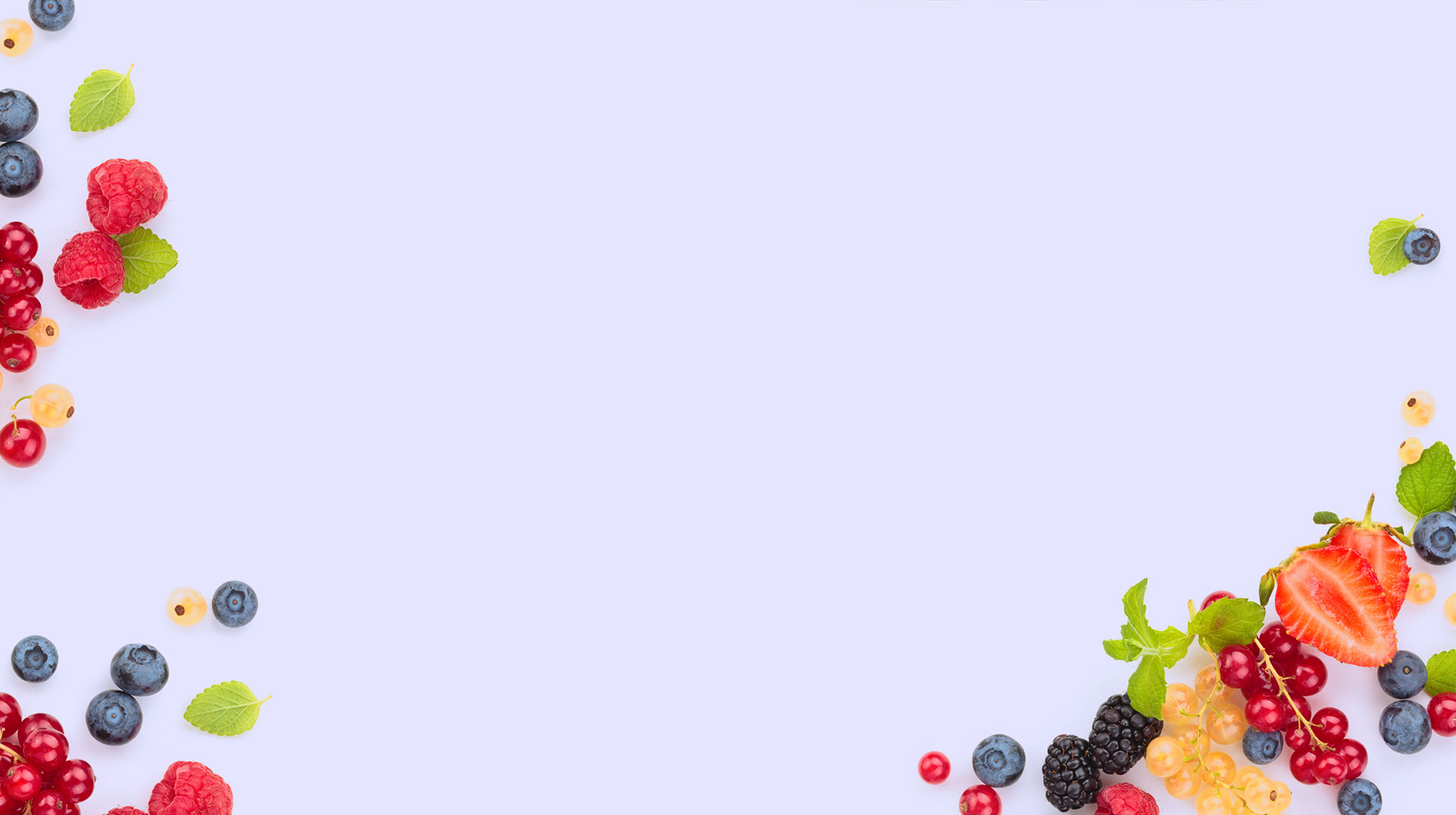 Luyện đọc trong nhóm
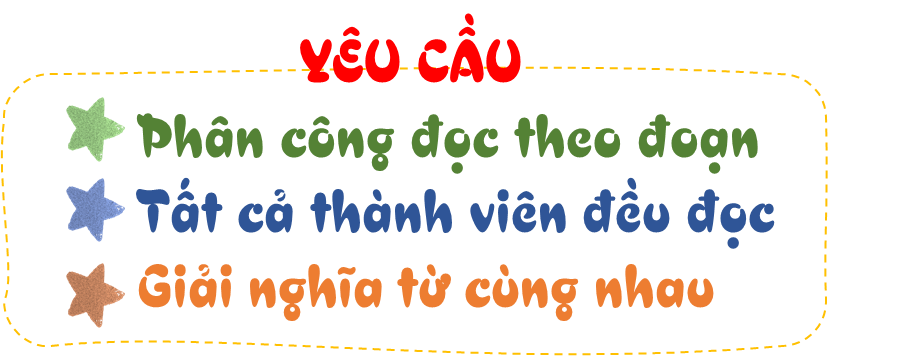 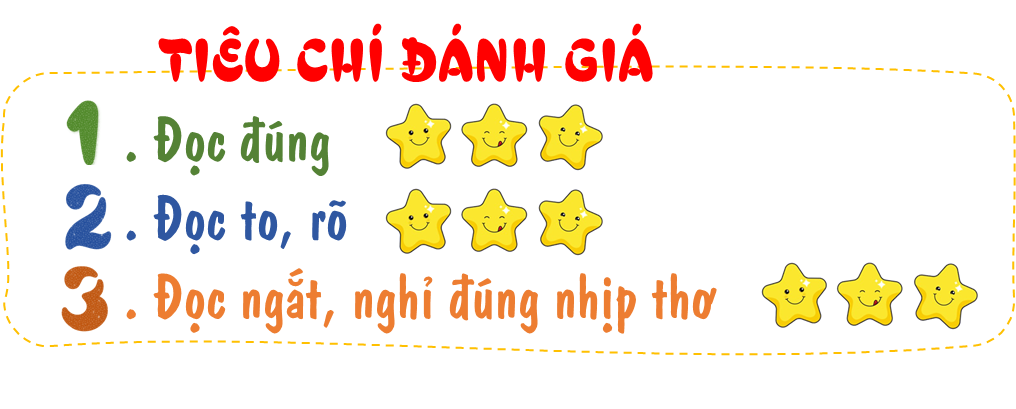 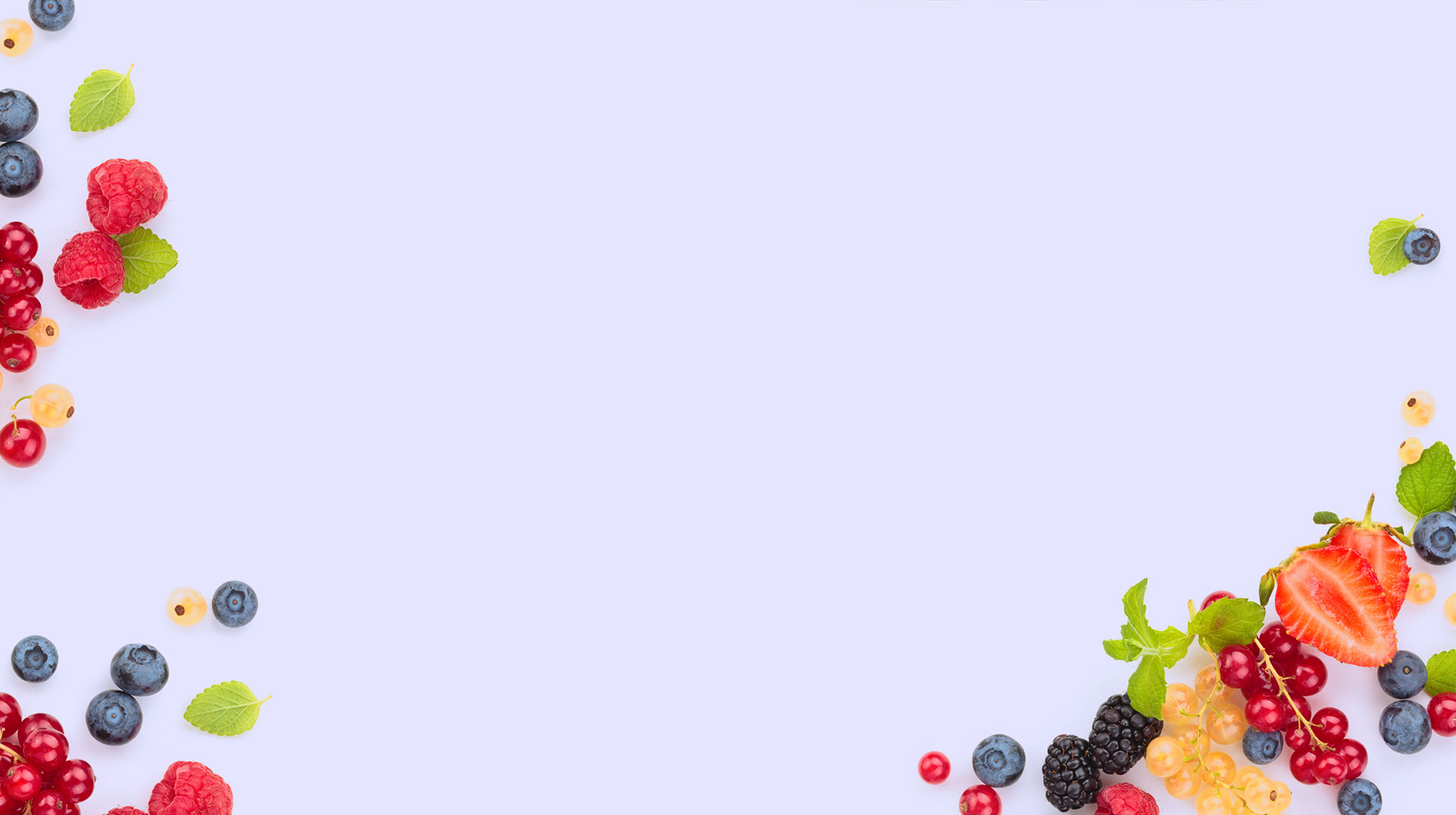 Luyện đọc trước lớp
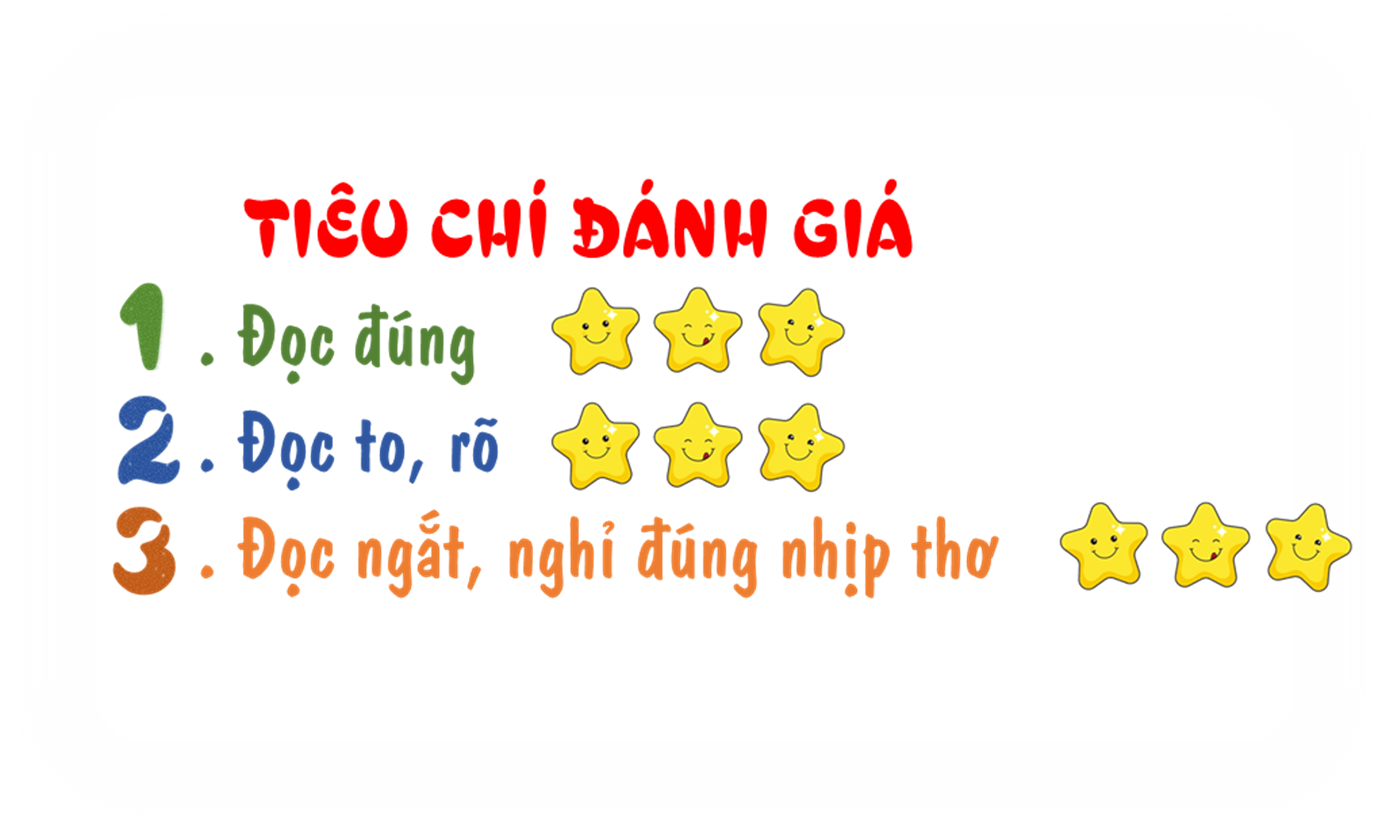 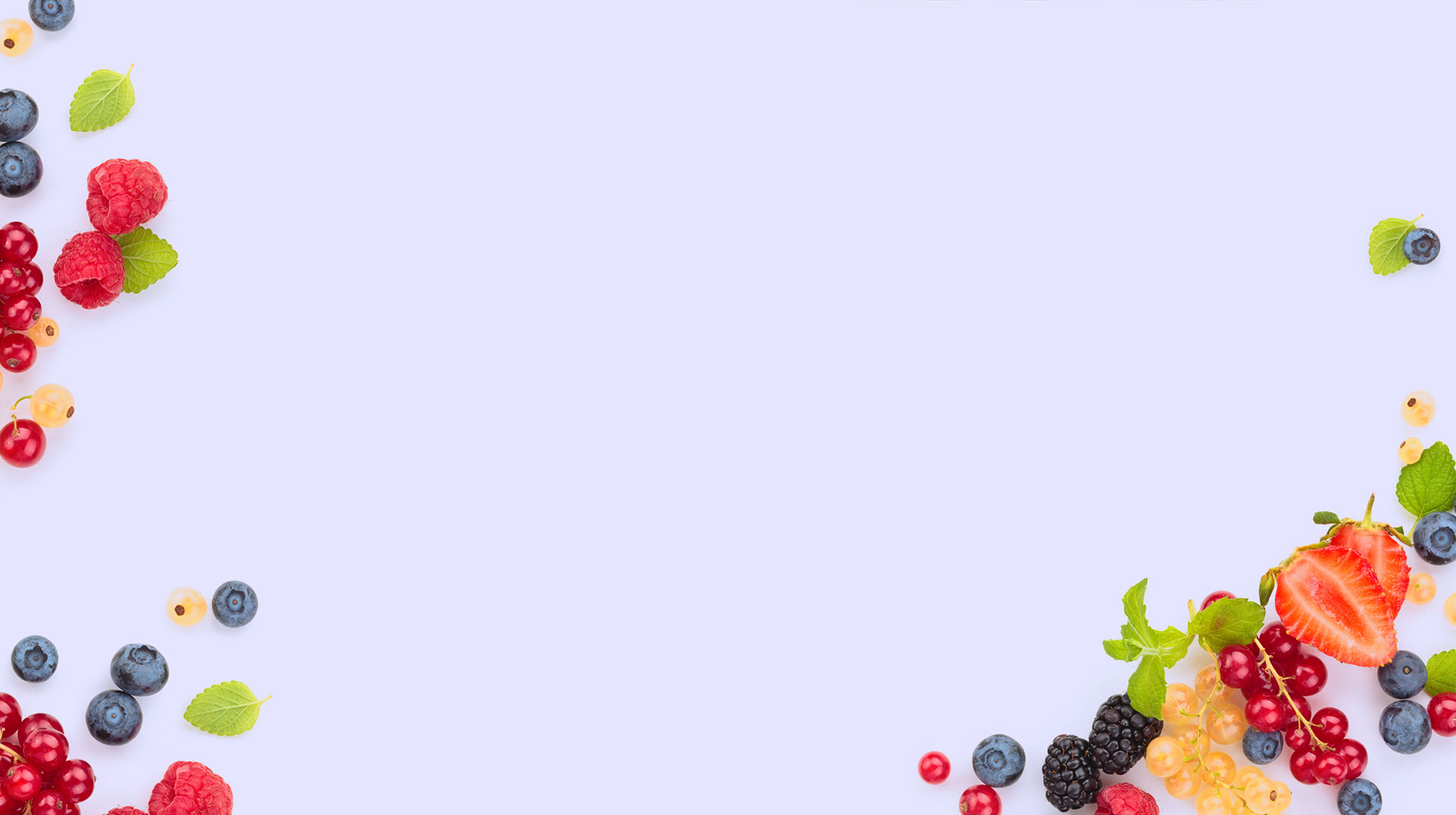 LUYỆN ĐỌC HIỂU
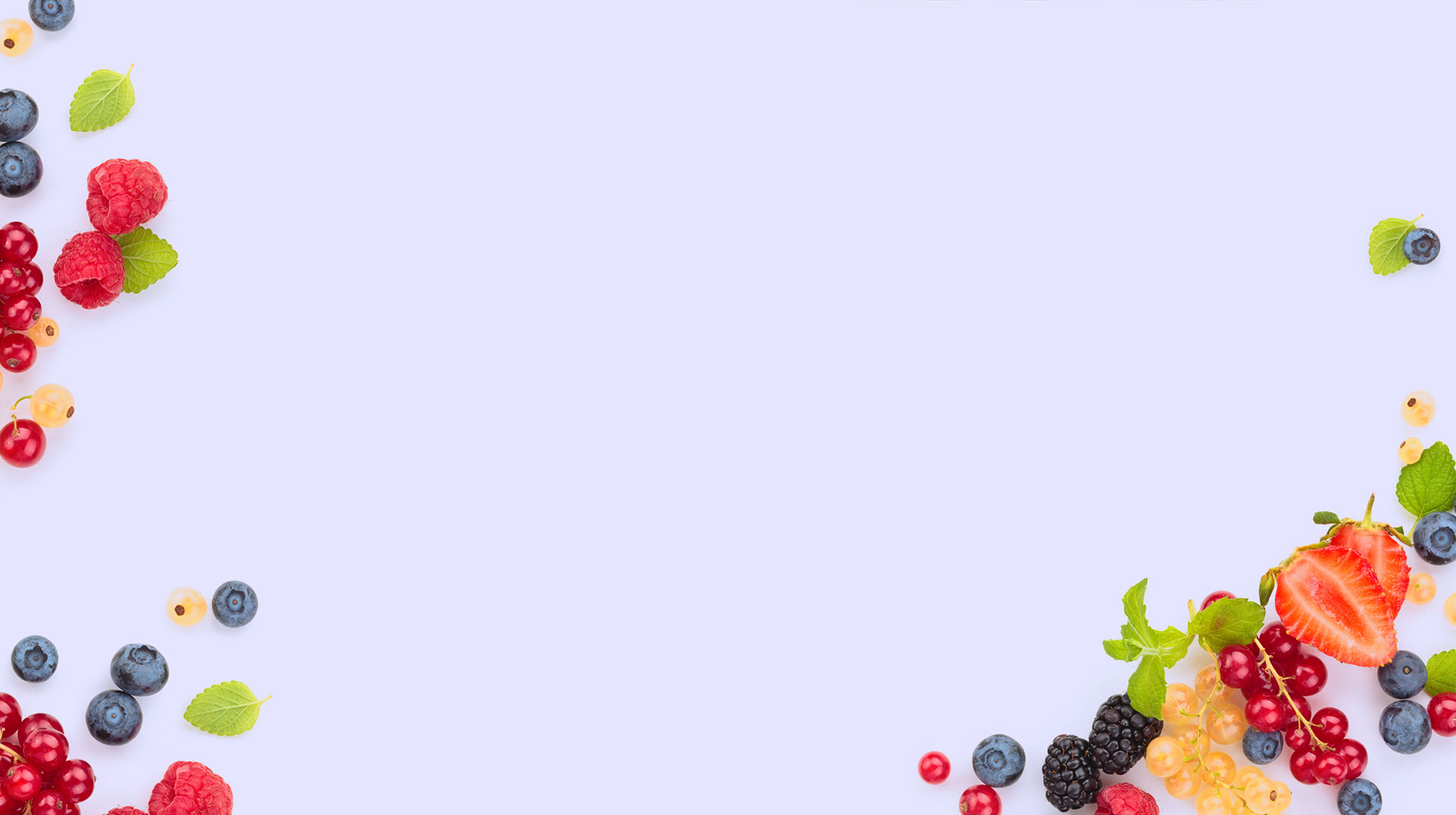 Giải nghĩa từ khó
Trong bài thơ Chuyện hoa, chuyện quả, có từ nào em chưa hiểu nghĩa?
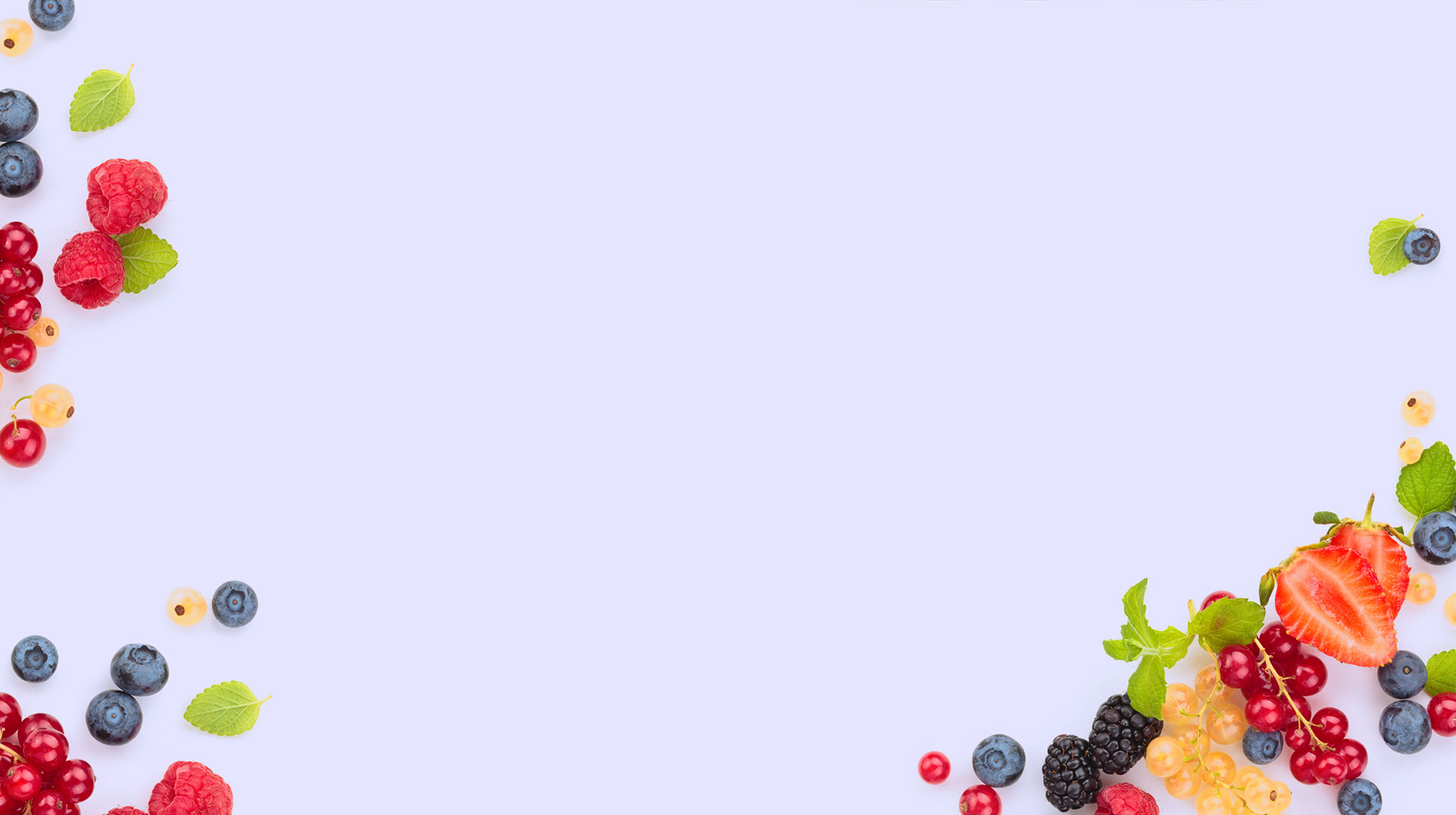 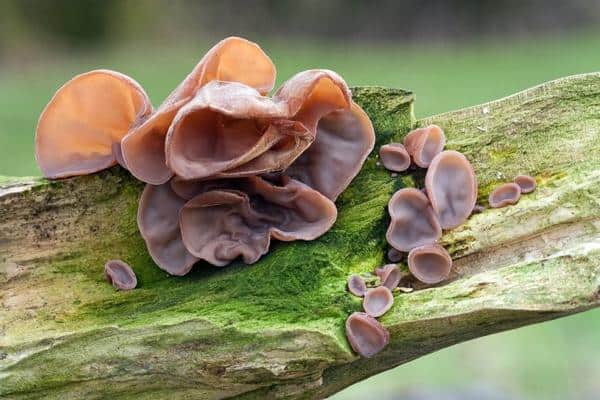 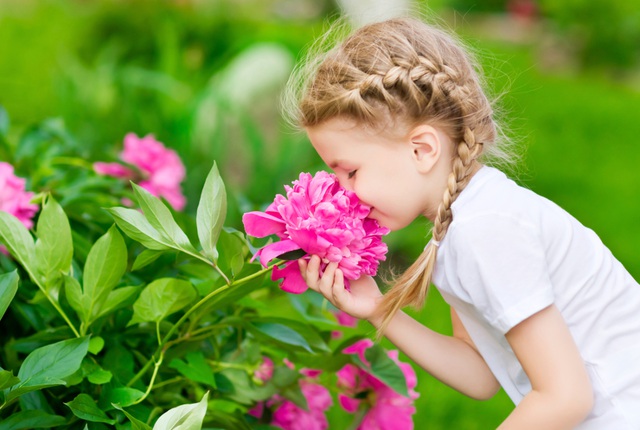 thơm tho
Thơm gây cảm giác nhẹ nhàng dễ chịu
mộc nhĩ
 Nấm giống hình cái tai, màu nâu đen, ăn được.
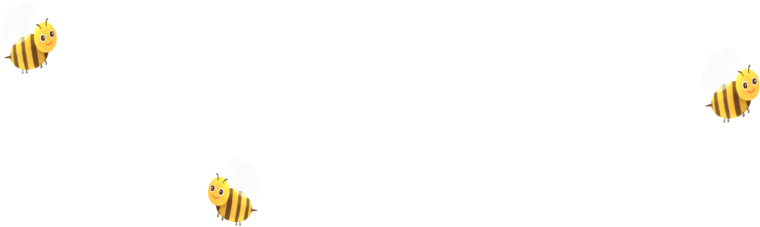 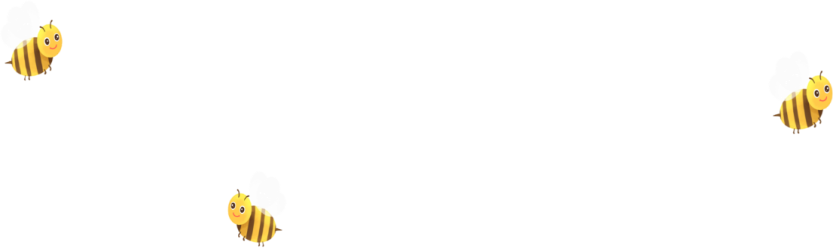 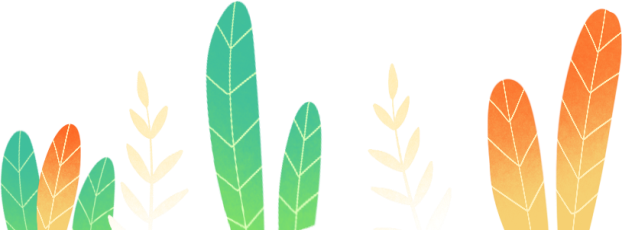 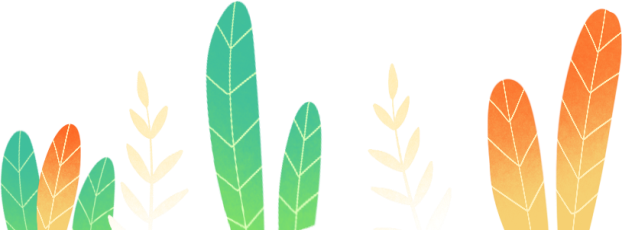 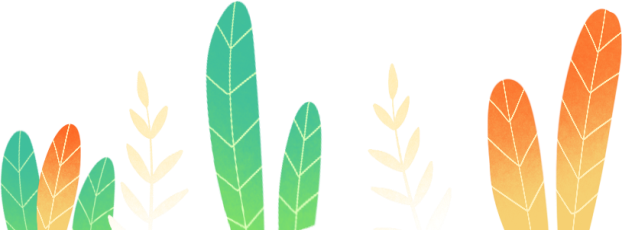 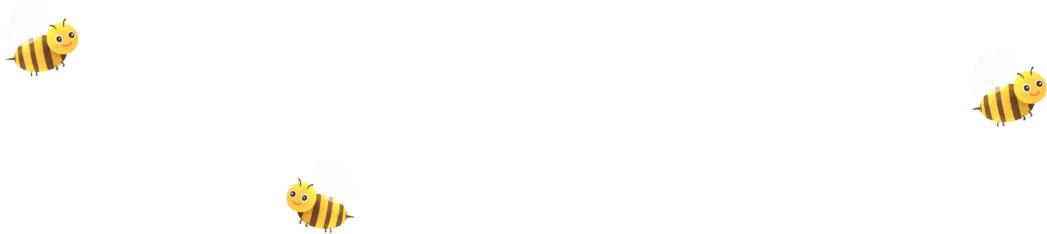 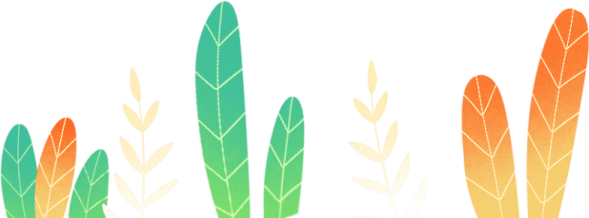 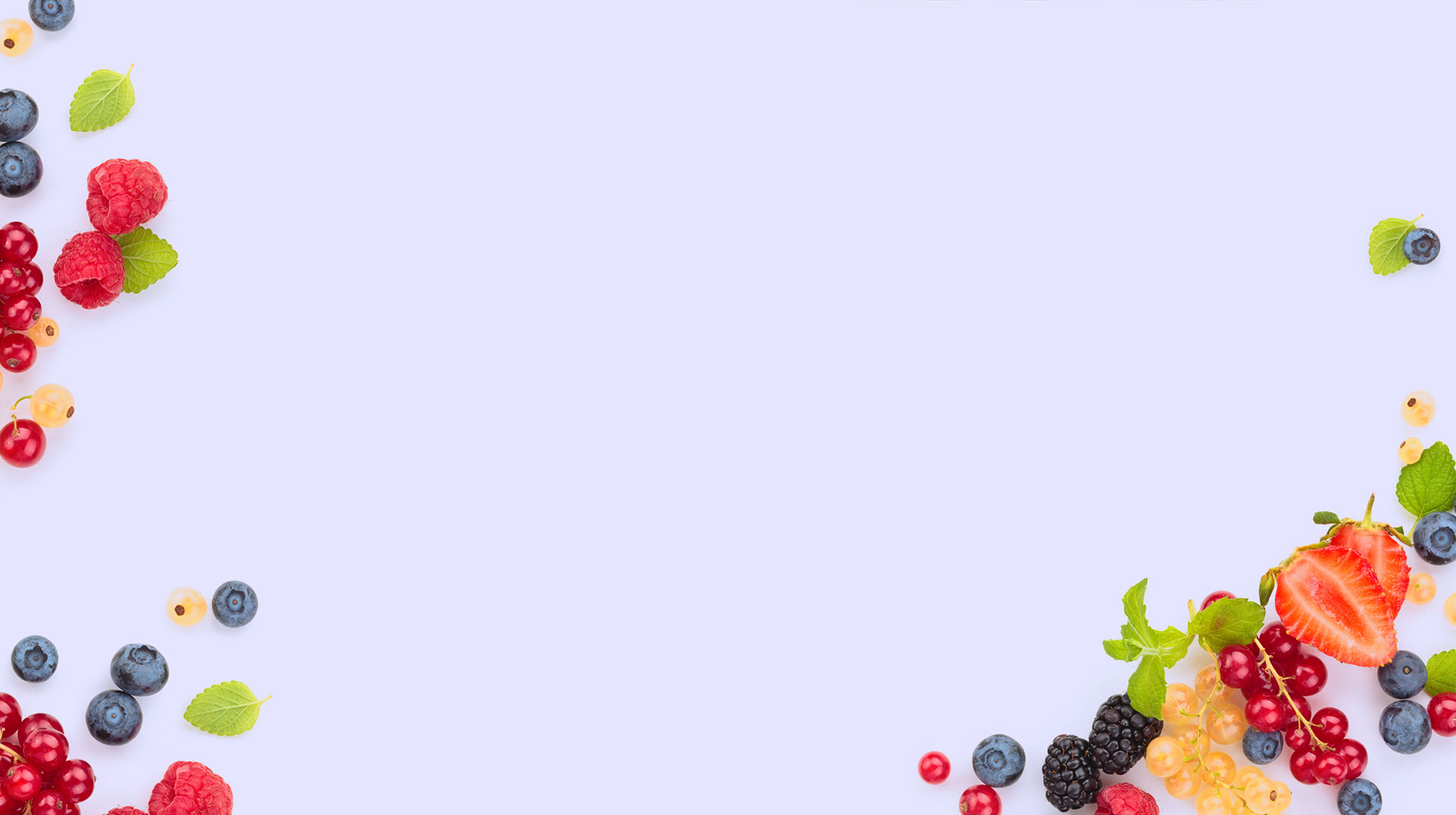 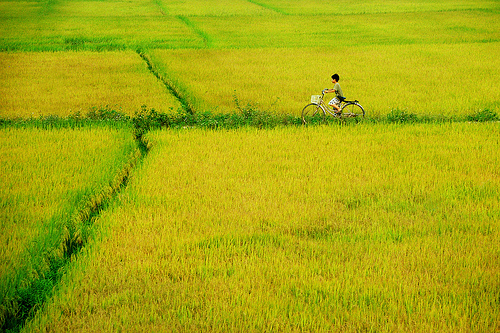 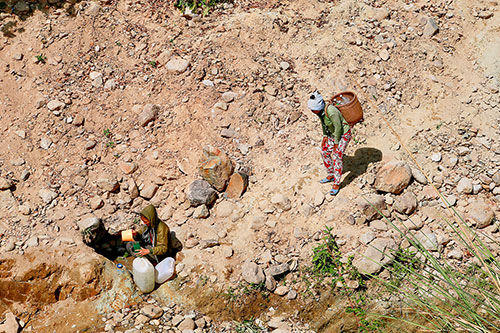 chắt chiu
Chăm chút, nâng niu từng li từng tí vì coi là quý báu.
đồng
Khoảng đất trống, bằng phẳng, rộng để cấy cày, trồng trọt.
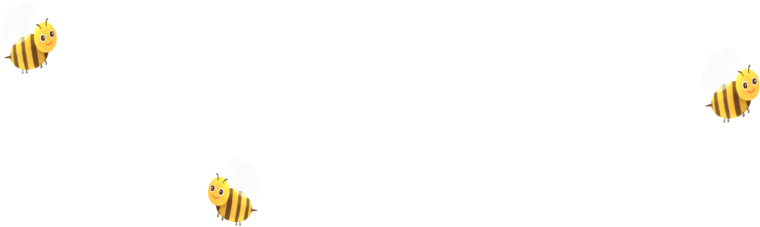 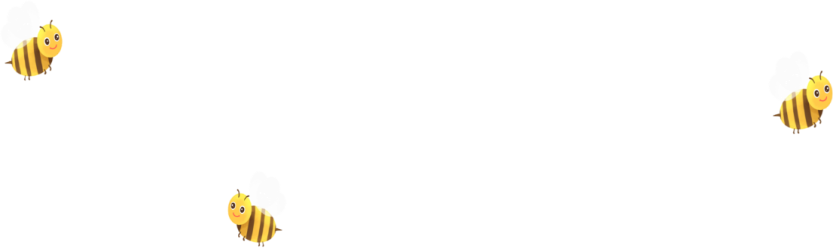 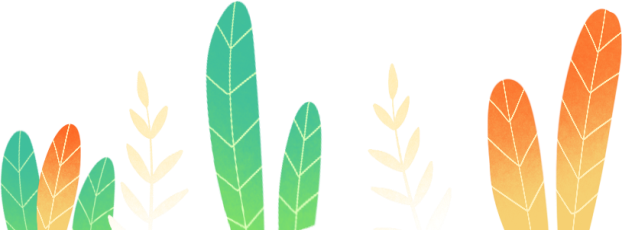 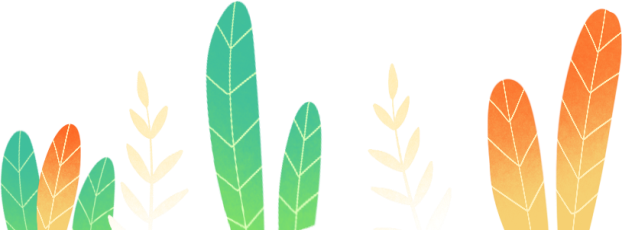 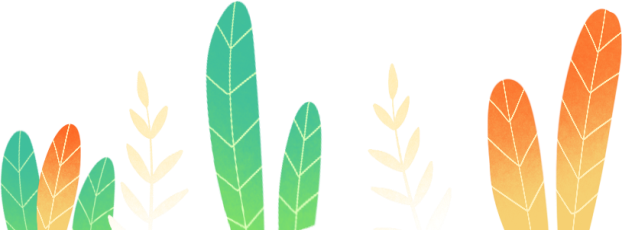 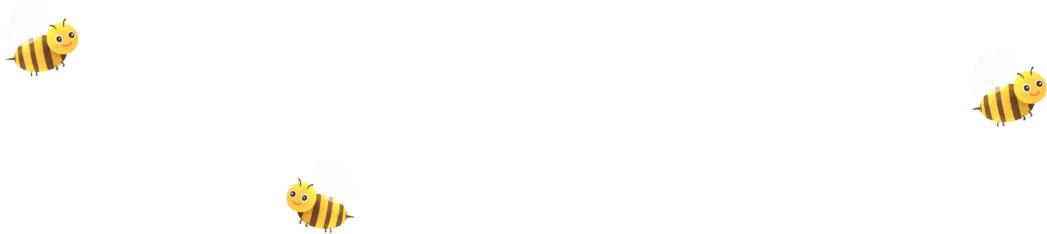 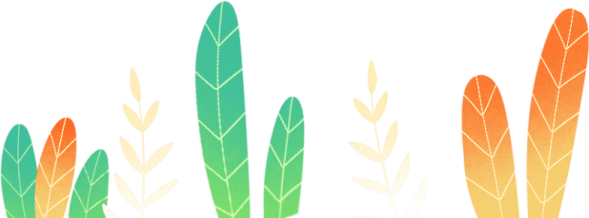 Dòng thơ nào trong bài nói về sự đóng góp của con người trong khu vườn?
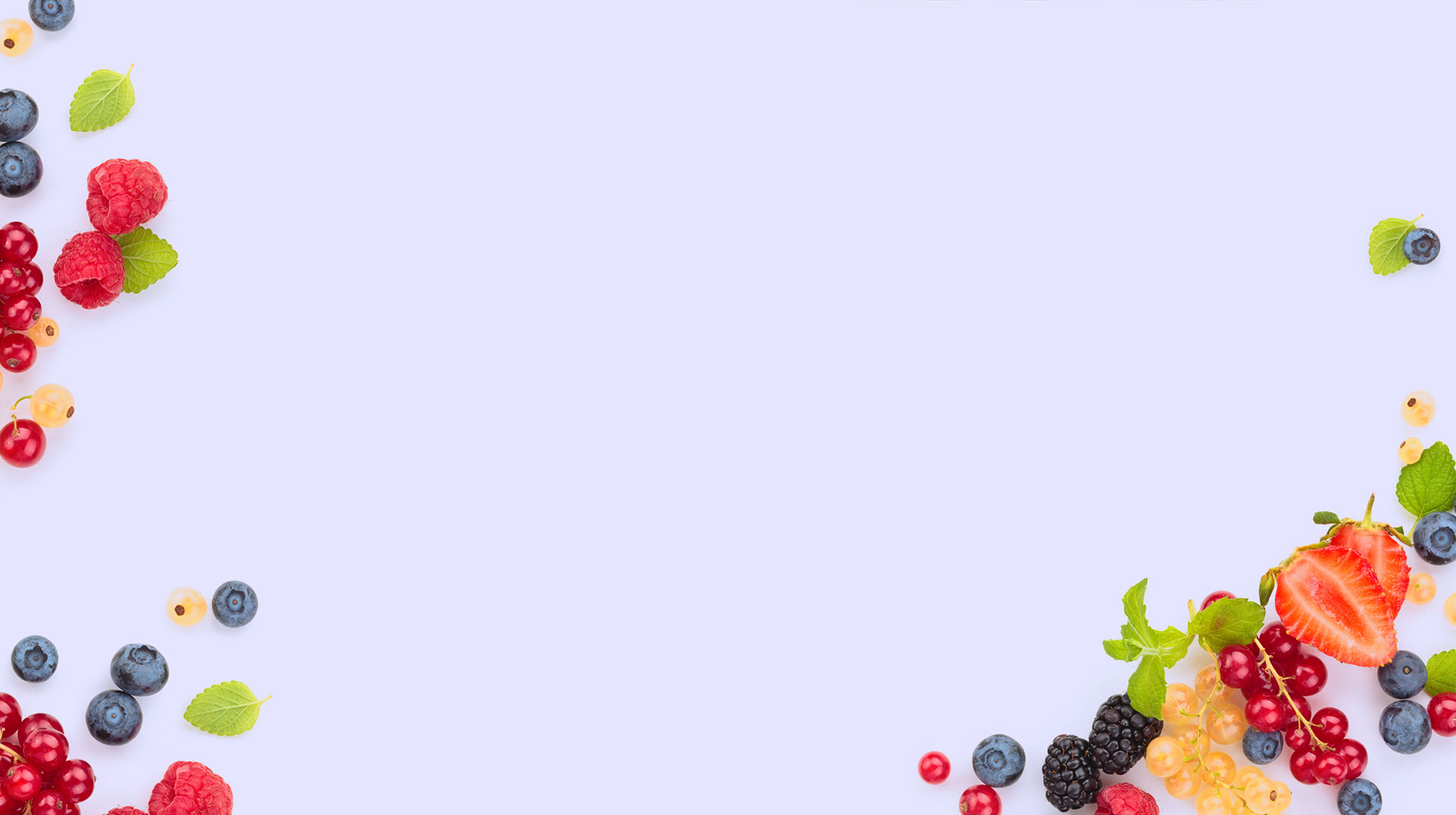 Cùng tìm hiểu
Mỗi loại quả được nói tới trong bài thơ có đặc điểm gì?
Em thích hình ảnh so sánh nào trong bài? Vì sao?
Hai dòng thơ cuối nói lên điều gì?
1
4
3
2
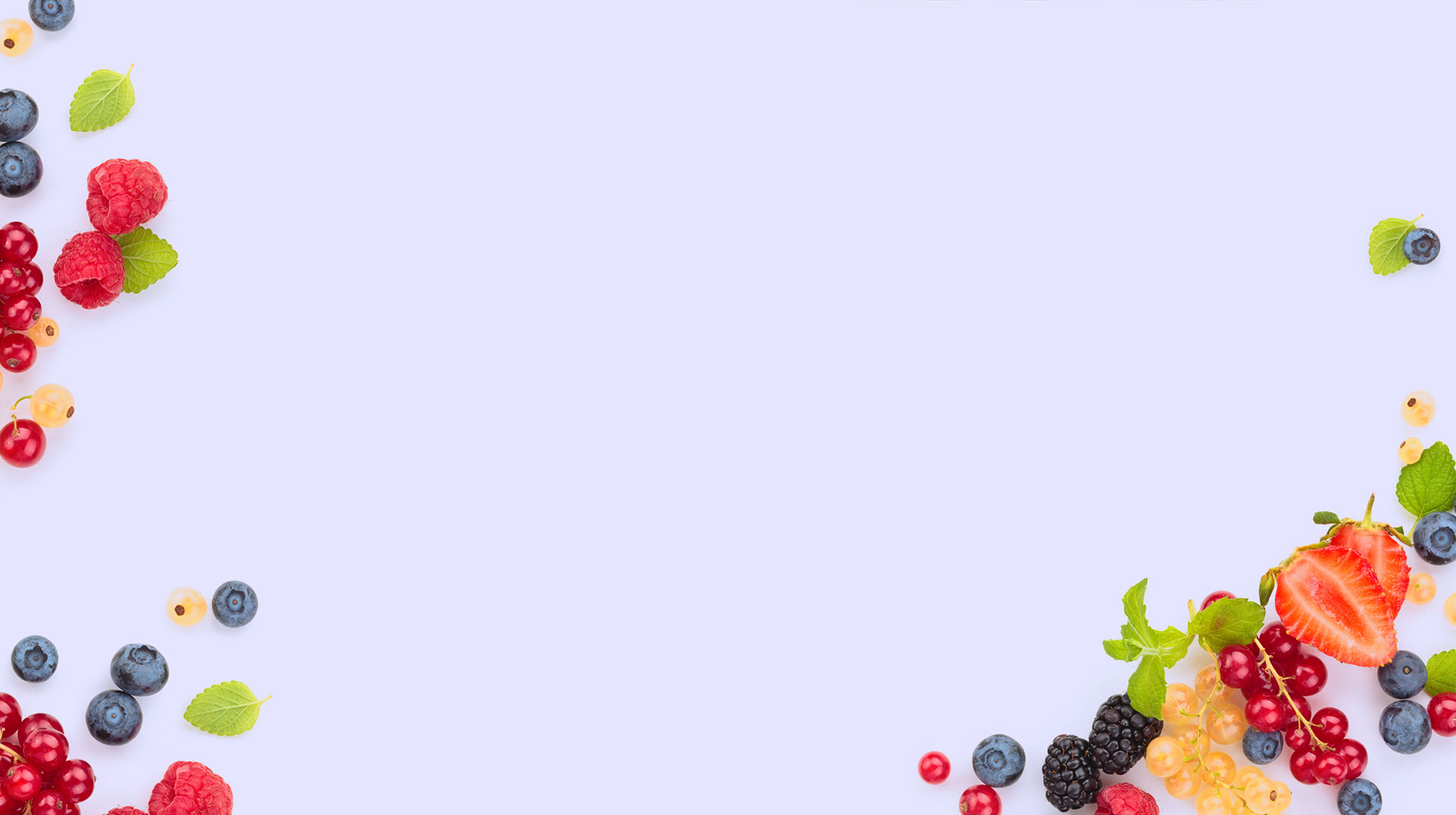 Mỗi loại quả được nói tới trong bài thơ có đặc điểm gì?
Hạt mồng tơi: mực tím đen
Quả bí ngô: như đèn lồng
Quả khế : xanh
Quả na có mắt
Cà rốt: giống cây bút đổ
Ớt: cong sừng bò
1
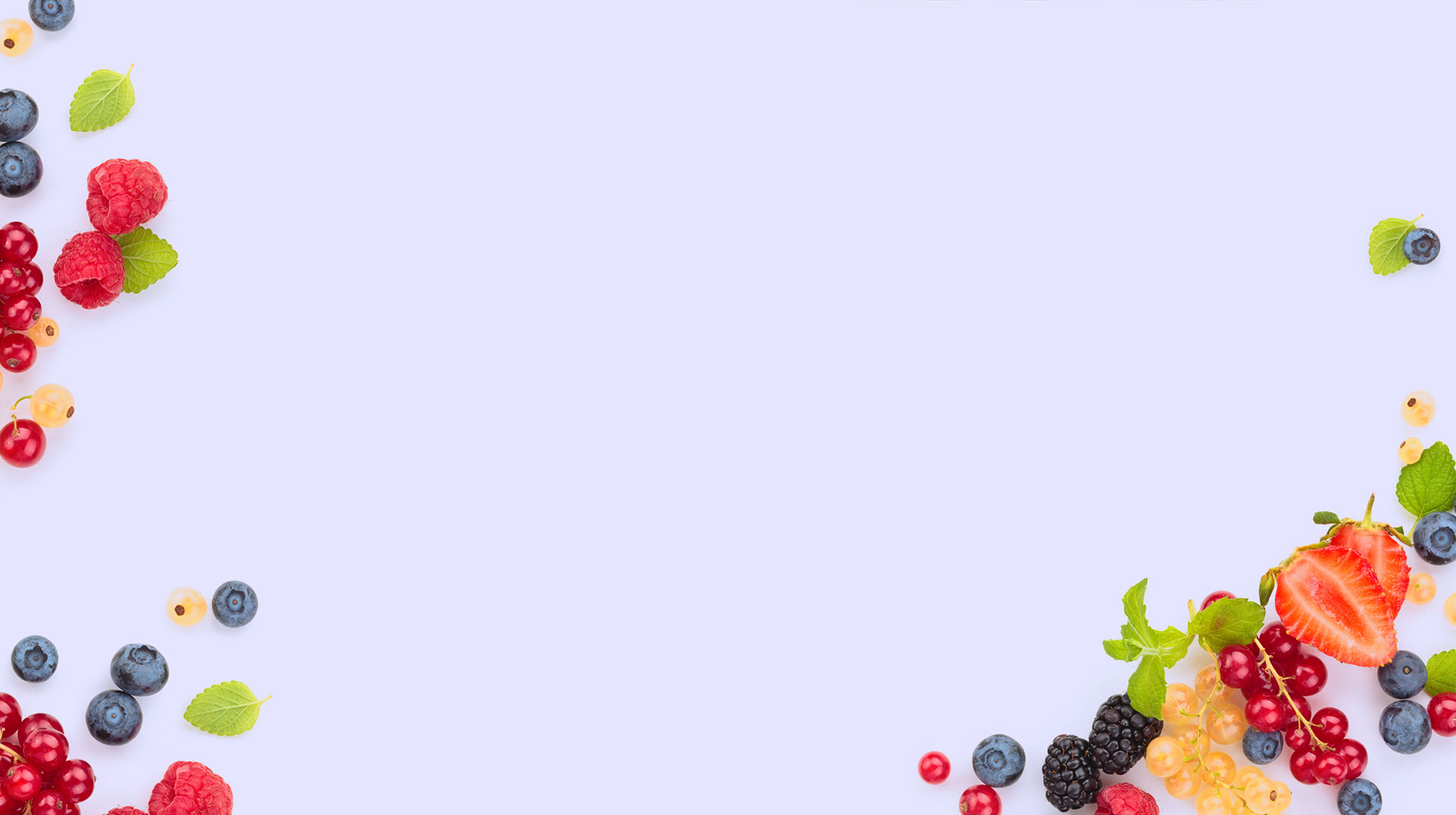 Em thích hình ảnh so sánh nào trong bài? Vì sao?
2
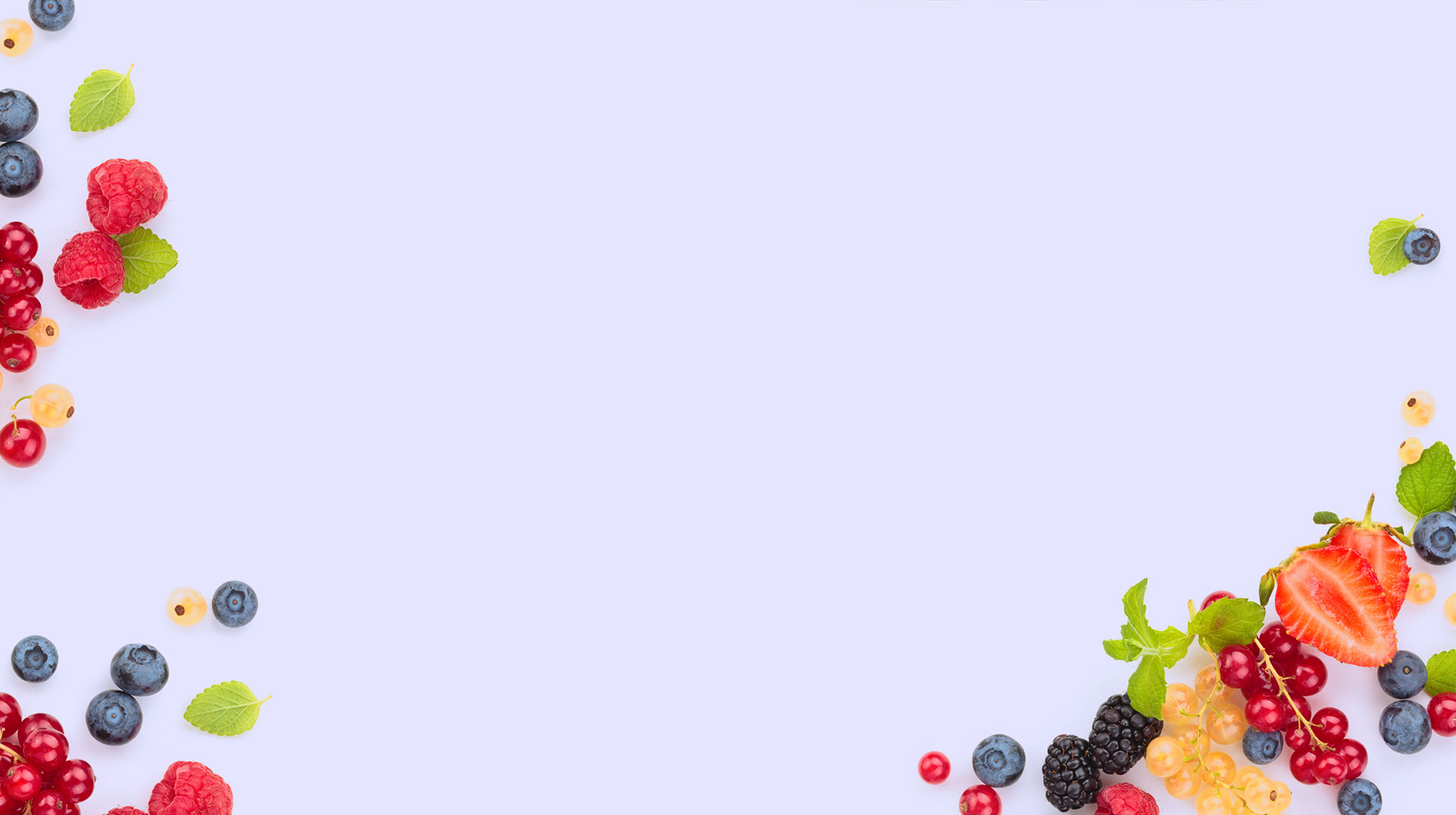 Dòng thơ nào trong bài nói về sự đóng góp của con người trong khu vườn?
Bàn tay người chăm cho cây
Cây cho trái chín, hoa này, nụ kia
3
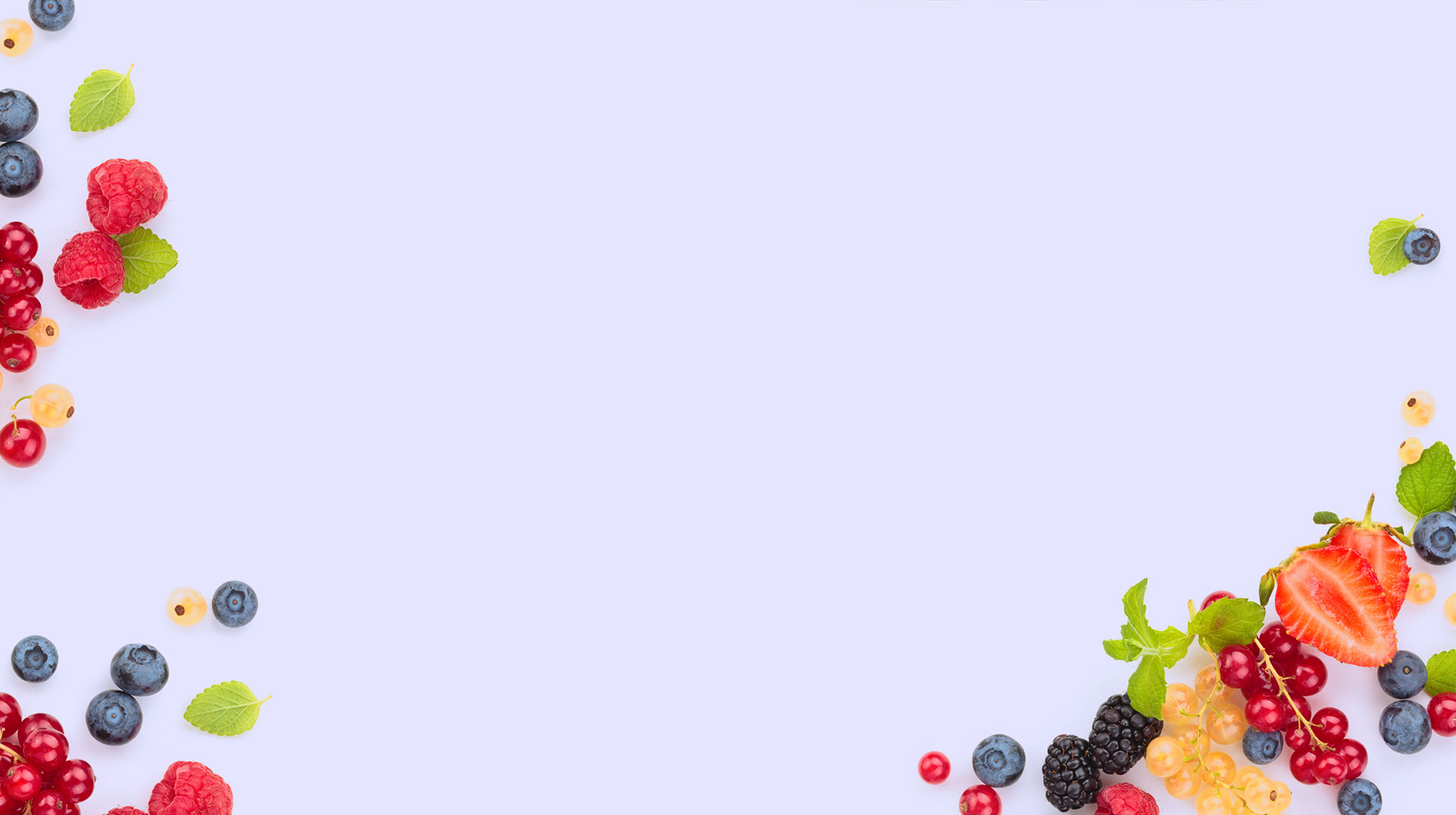 Hai dòng thơ cuối nói lên điều gì?
Lặng thầm đất cũng say sưa
Chắt chiu màu mỡ bốn mùa nuôi cây.
4
Ngoài bàn tay của người chăm sóc, để có được hoa thơm, trái ngọt đất cũng góp phần chắt chiu màu mỡ để nuôi trồng.
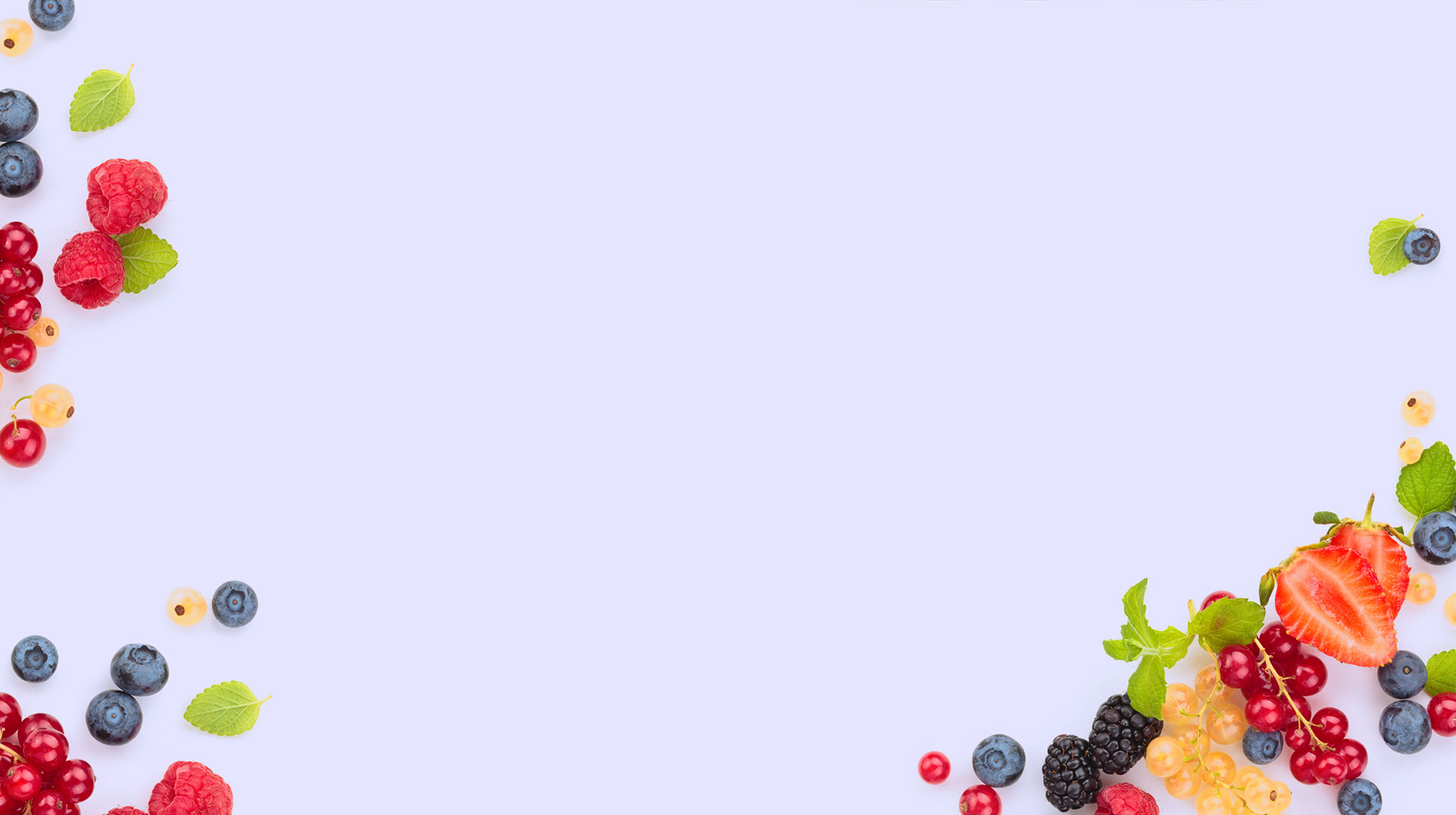 Nội dung chính của bài thơ là gì?
Nói về sự phong phú của hoa quả trong vườn. Ca ngợi vẻ đẹp của sự vật trong vườn. Kết tinh của đất đai, mưa nắng và công sức của con người.
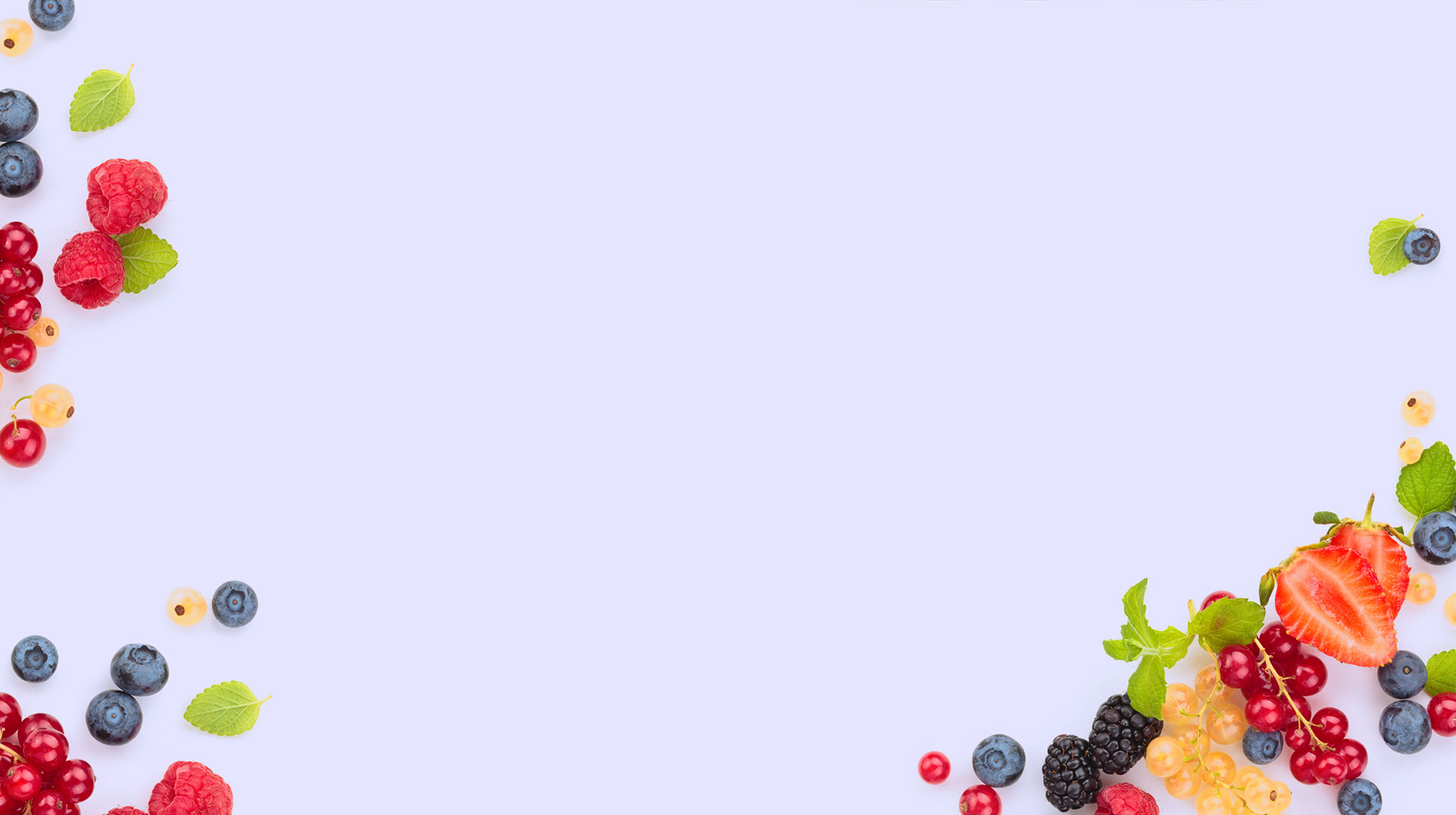 Qua bài thơ, các em
 rút ra được bài học gì?
Qua bài thơ, em rút ra được bài học: Yêu quý vẻ đẹp của thiên nhiên quanh mình.
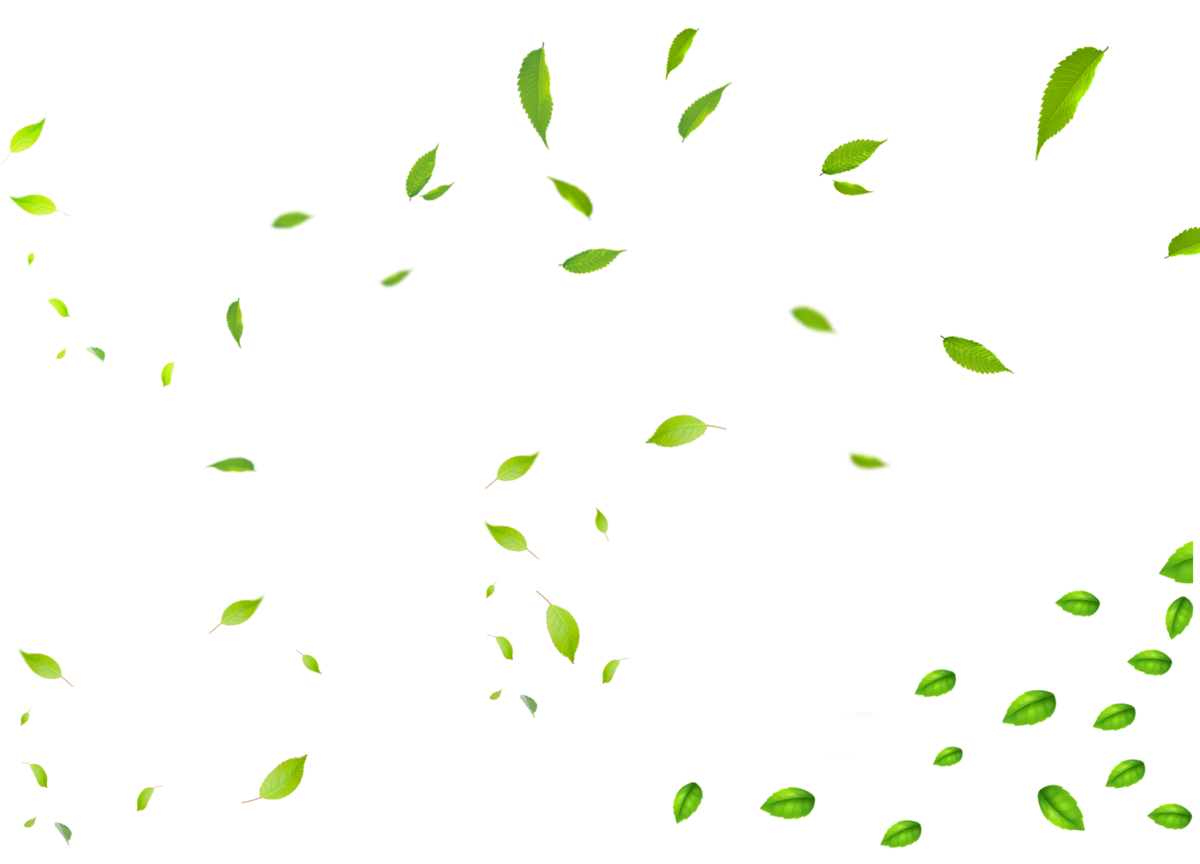 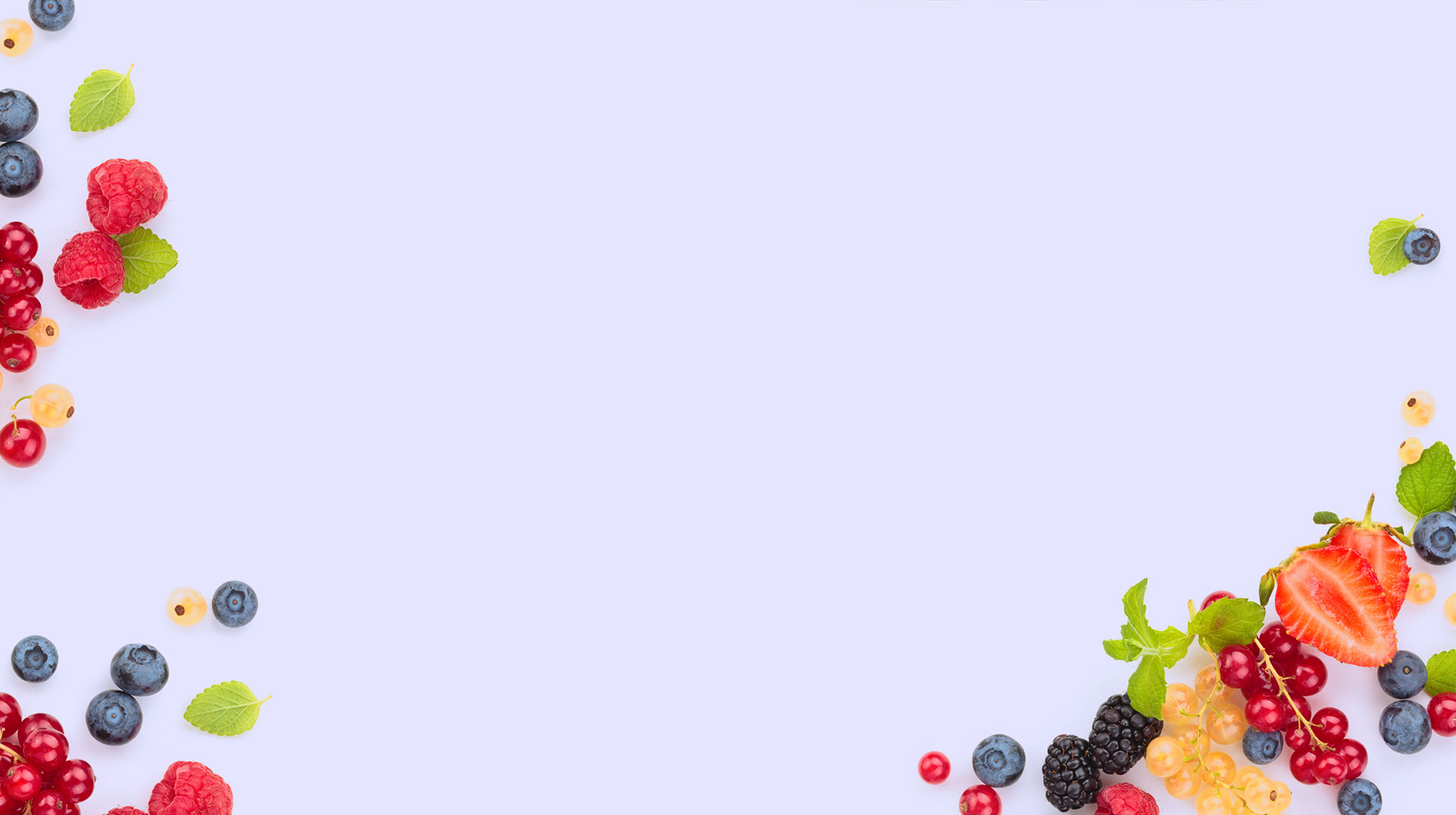 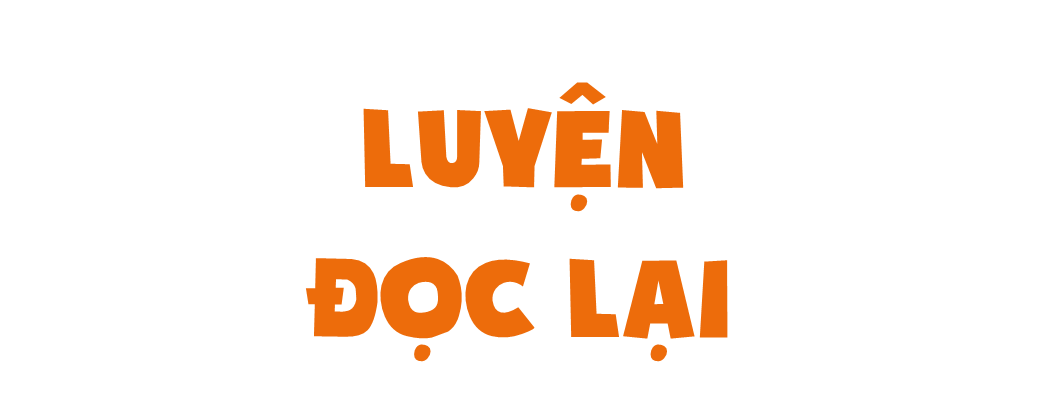 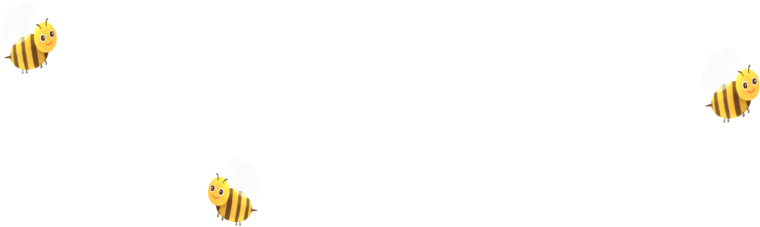 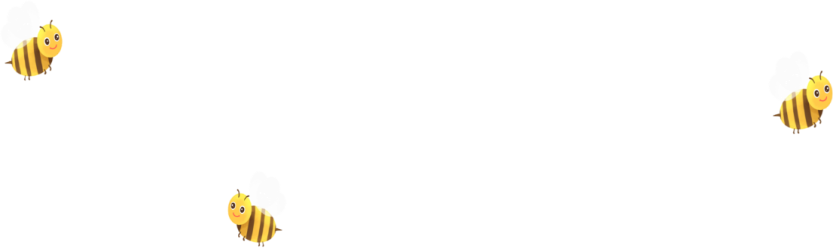 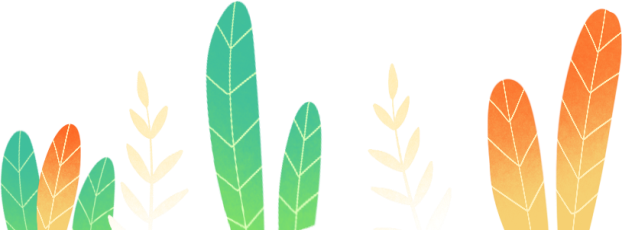 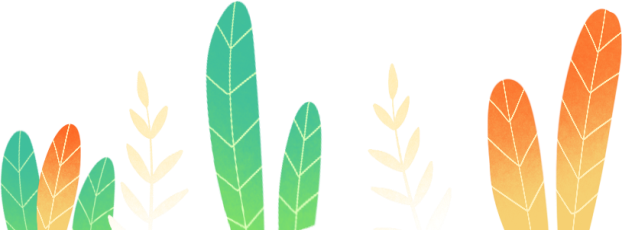 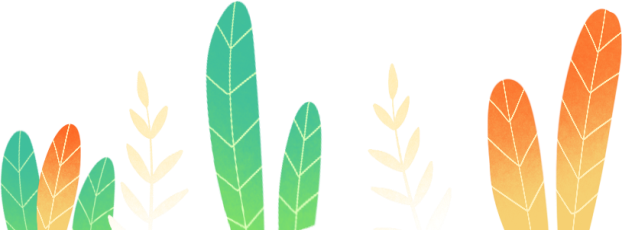 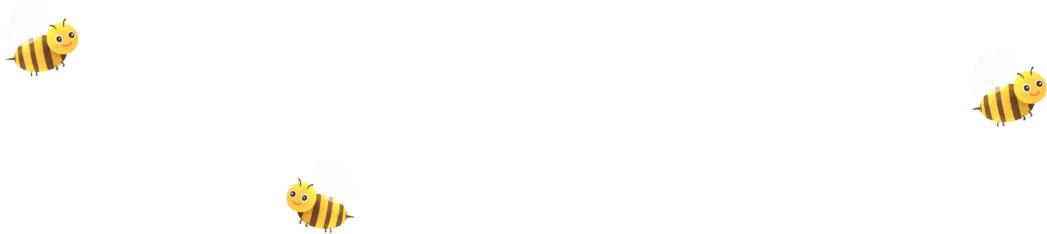 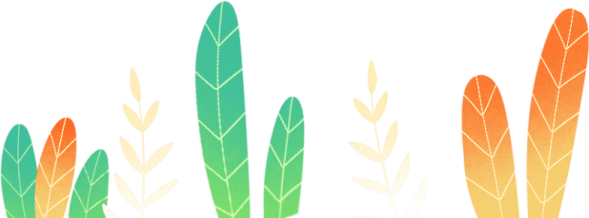 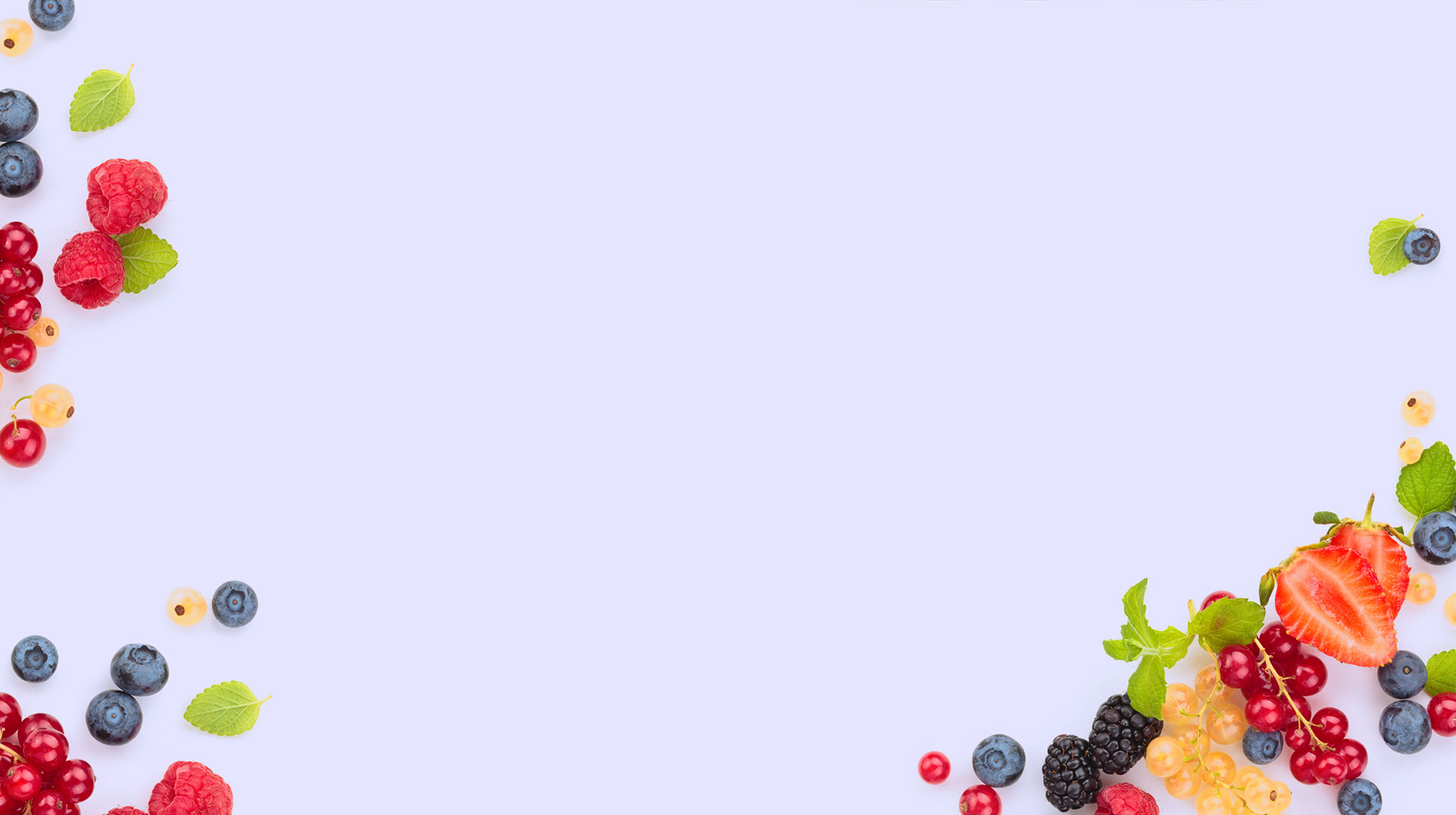 Em đọc bài thơ với giọng đọc như thế nào?
Giọng đọc 
trong sáng, vui tươi nhấn giọng ở những từ ngữ chỉ vẻ đẹp của hoa quả.
Chuyện hoa, chuyện quả
Trong vườn có mắt quả na 
Có tai mộc nhĩ, có hoa loa kèn.
	Quả mồng tơi mực tím đen 
Cà rốt bút đỏ ai đem ra đồng.
	Quả bí ngô cái đèn lồng
Sao xanh quả khế, ớt cong sừng bò.
	Bao nhiêu hoa trái thơm tho
Trong vườn như một cái kho của đầy.
	Bàn tay người chăm cho cây 
Cây cho trái chín, hoa này, nụ kia
	Lặng thầm đất cũng say sưa
Chắt chiu màu mỡ bốn mùa nuôi cây.
 				Lê Hồng Thiện
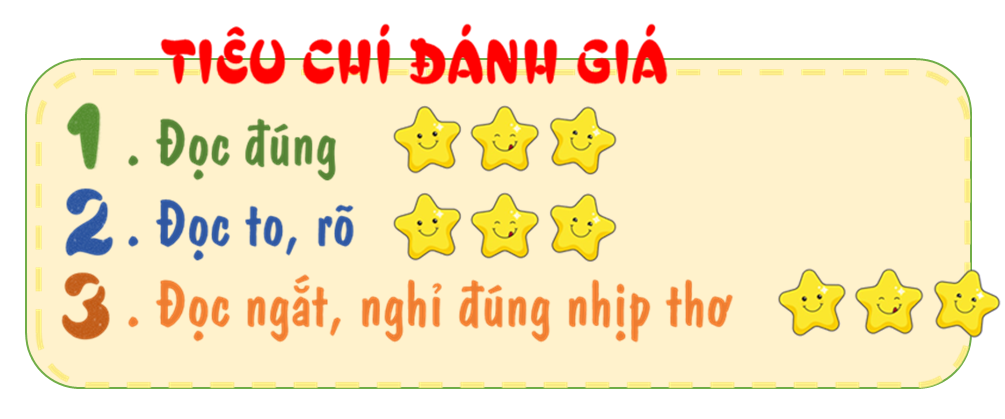 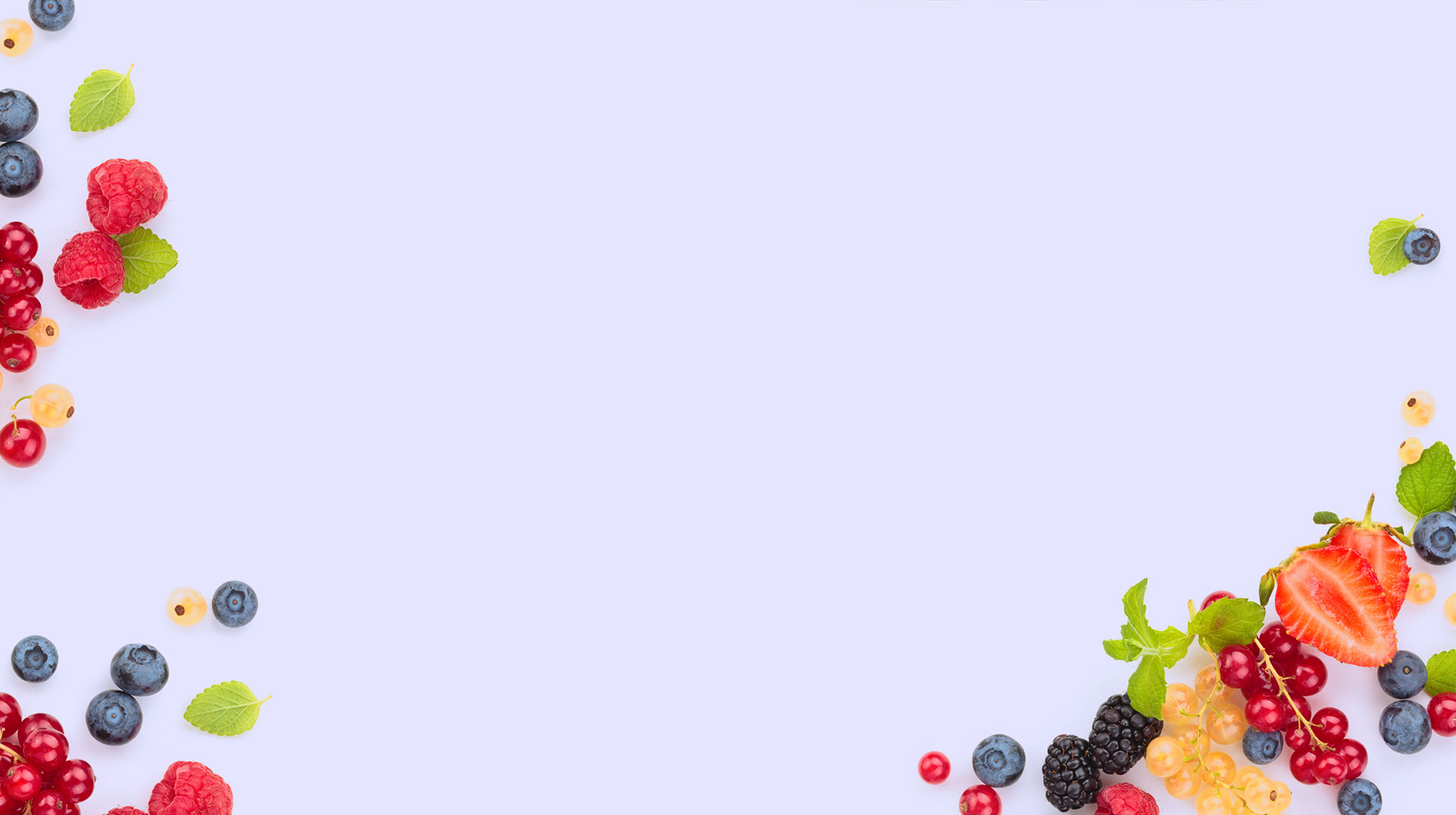 HỌC THUỘC LÒNG 2 KHỔ THƠ
 EM THÍCH
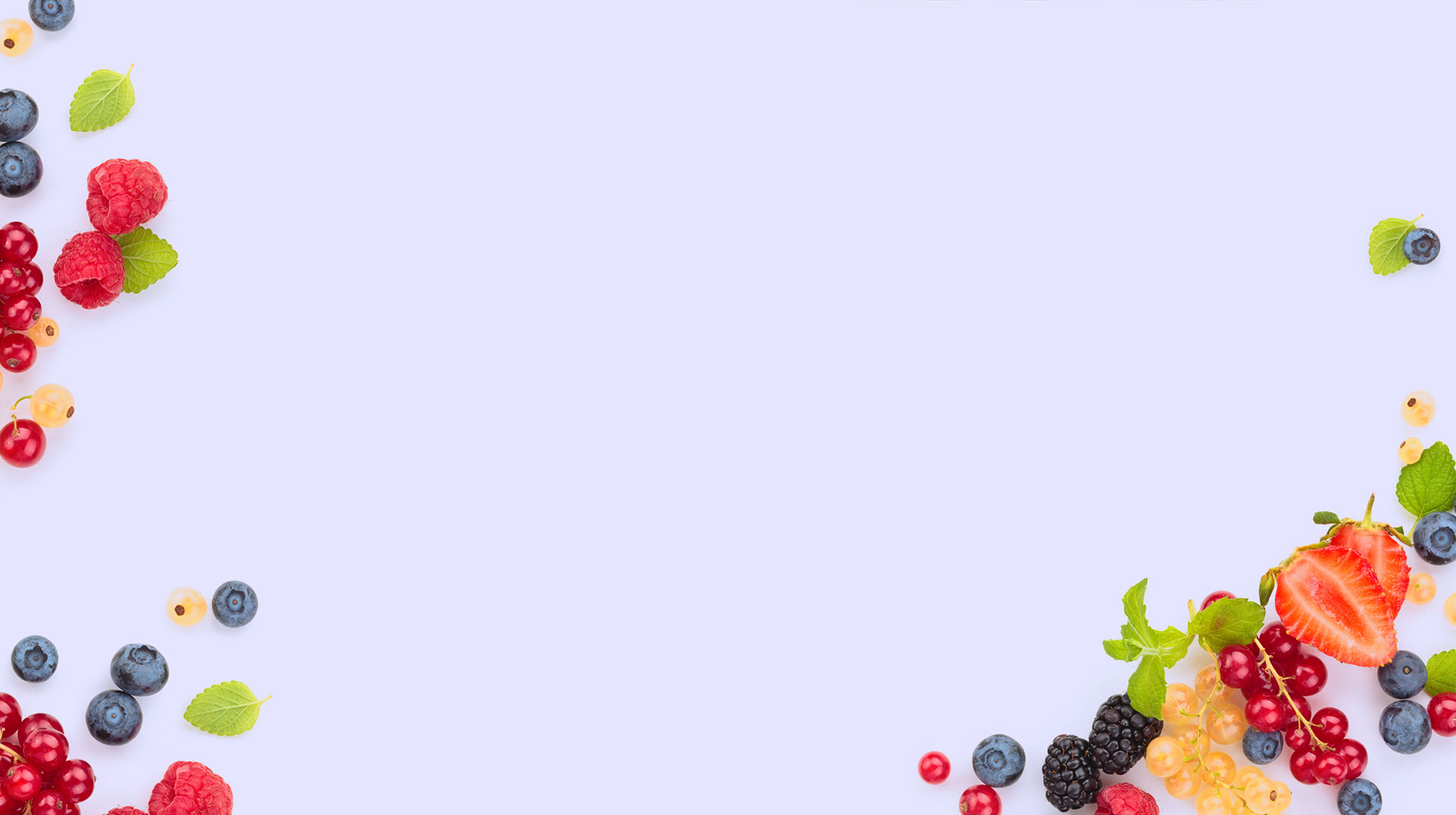 ĐỌC MỞ RỘNG
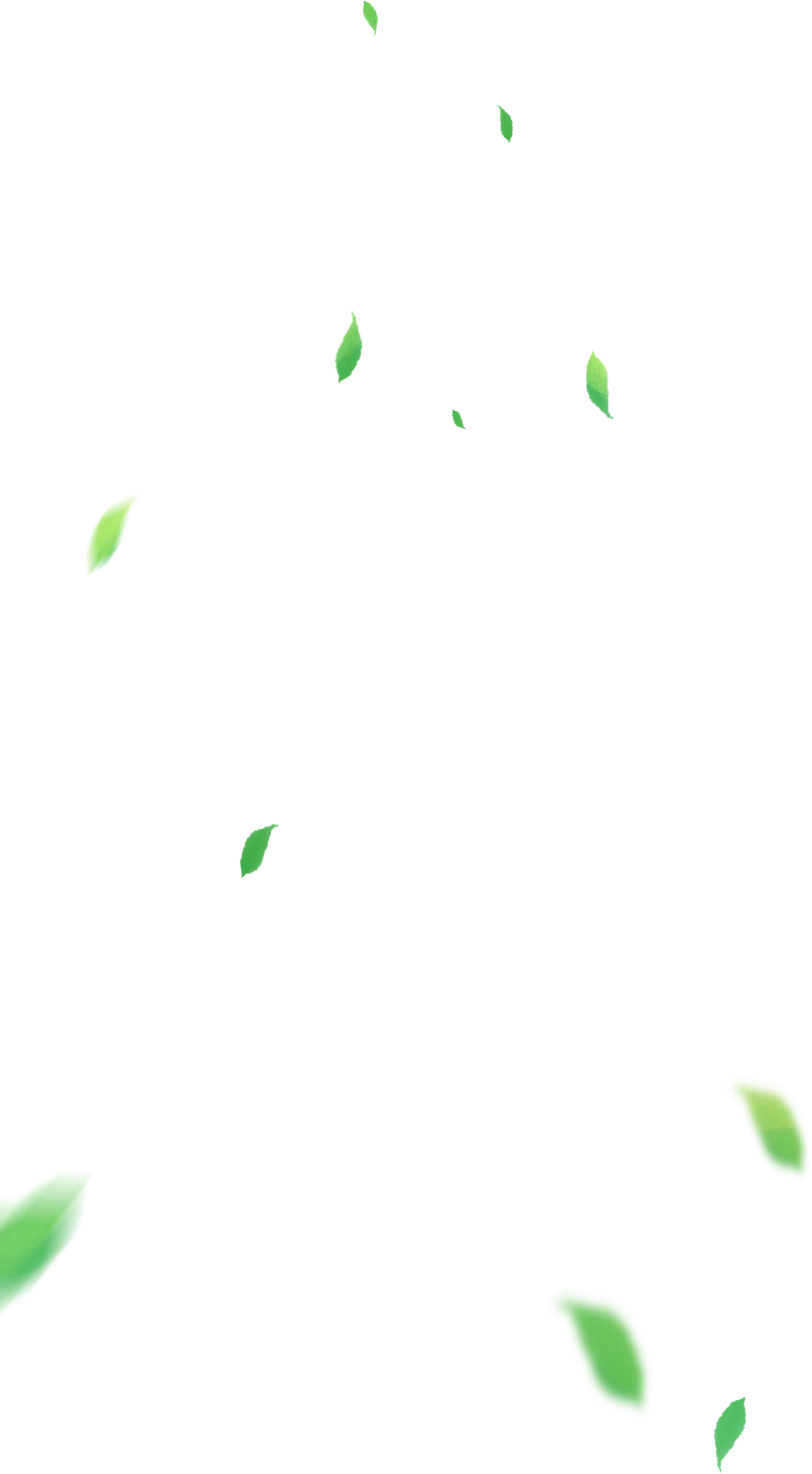 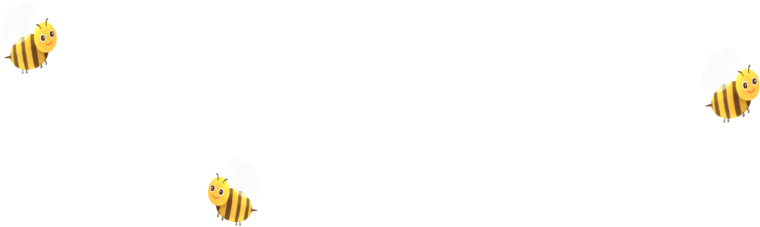 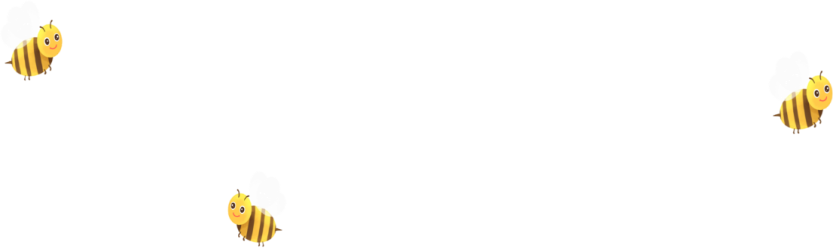 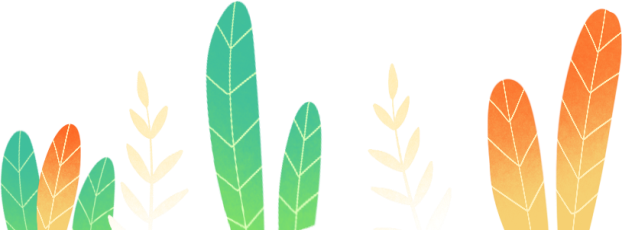 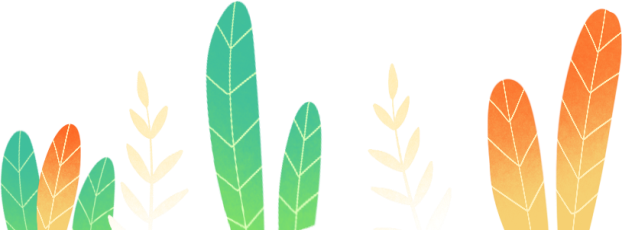 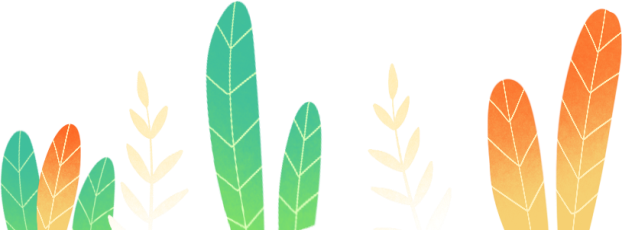 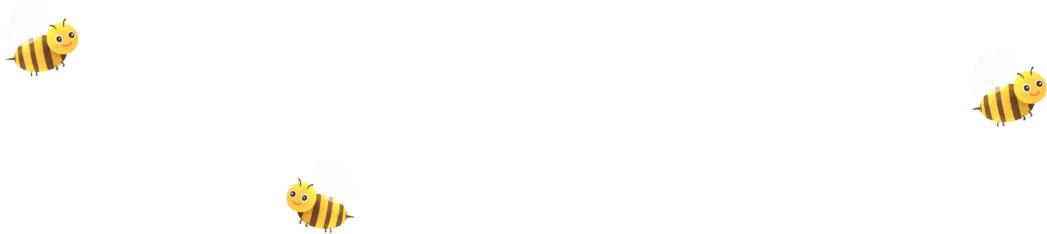 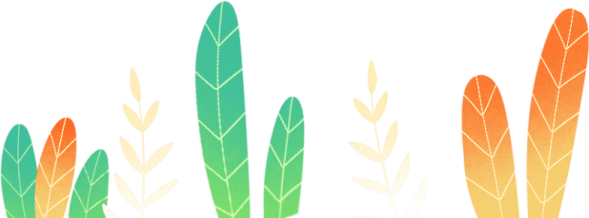 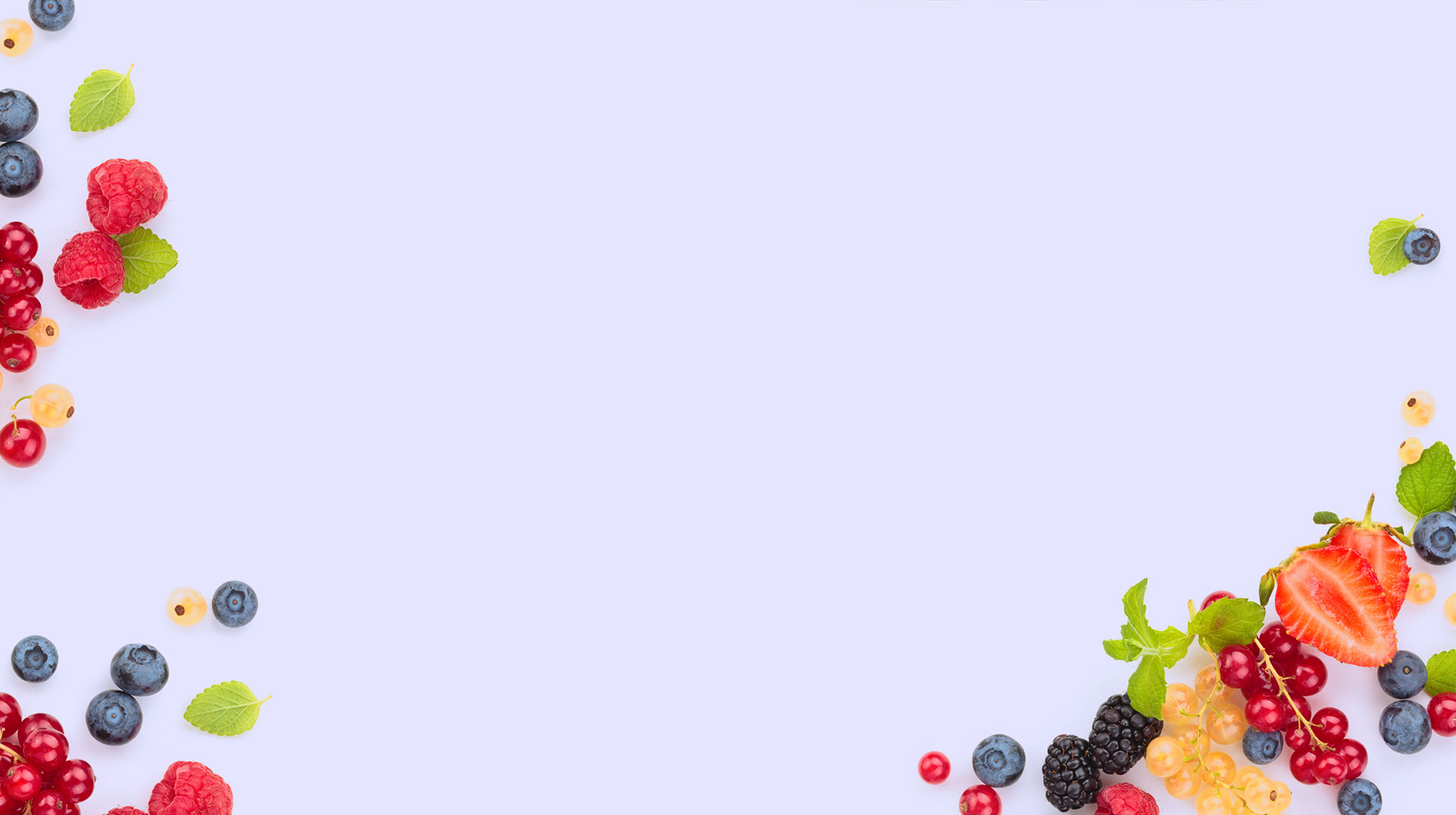 2. Đọc một bài văn về cây cối hoặc con vật:
a. Viết vào Phiếu đọc sách những nội dung em thích.
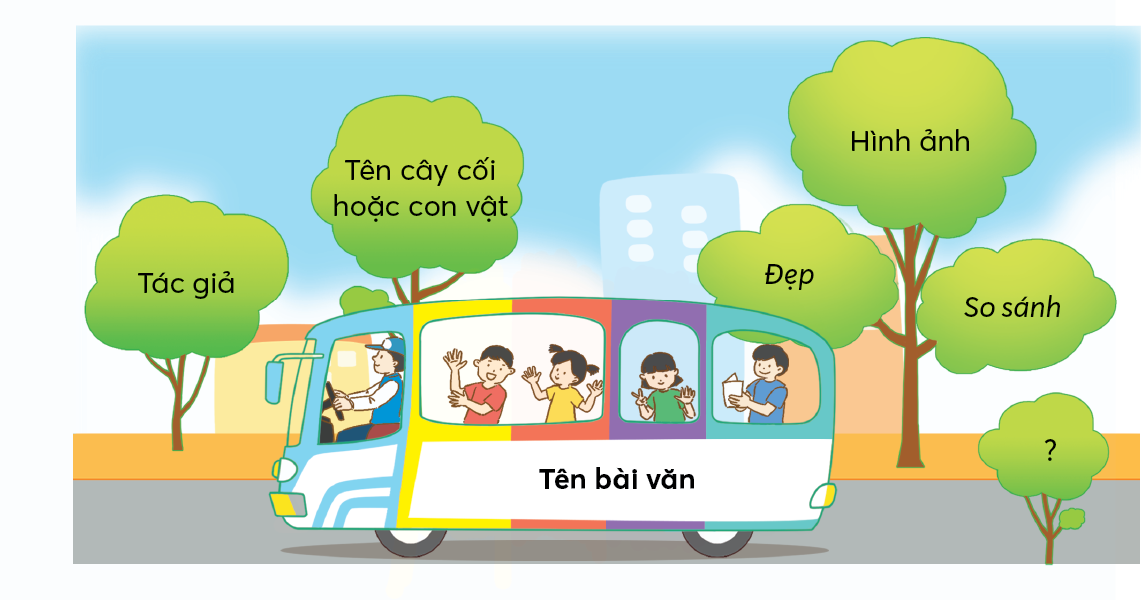 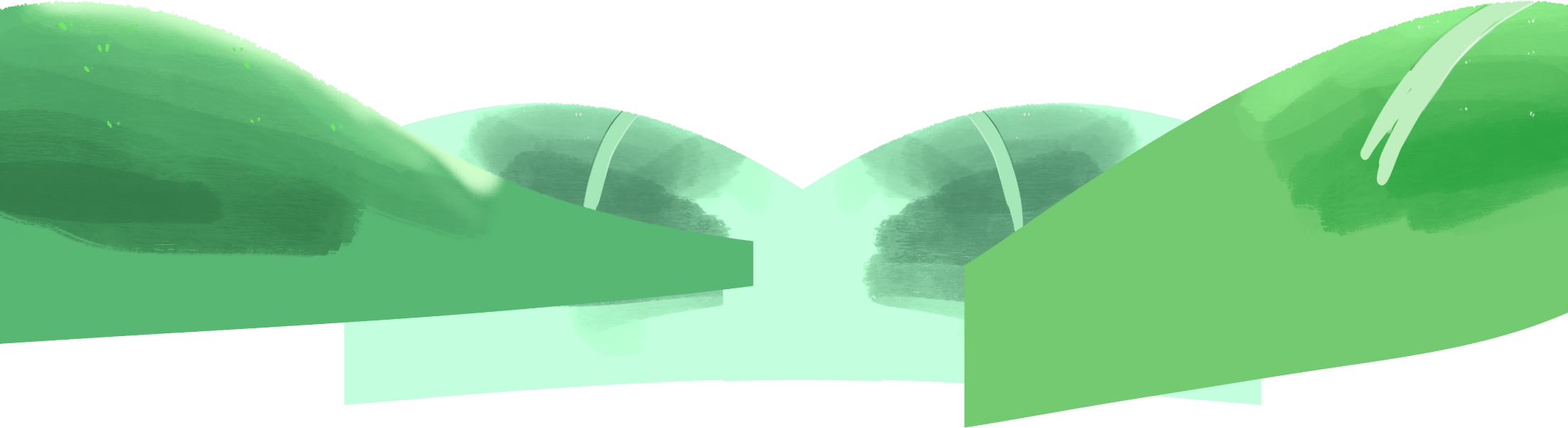 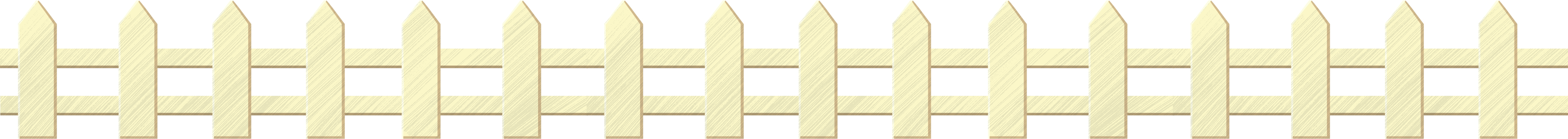 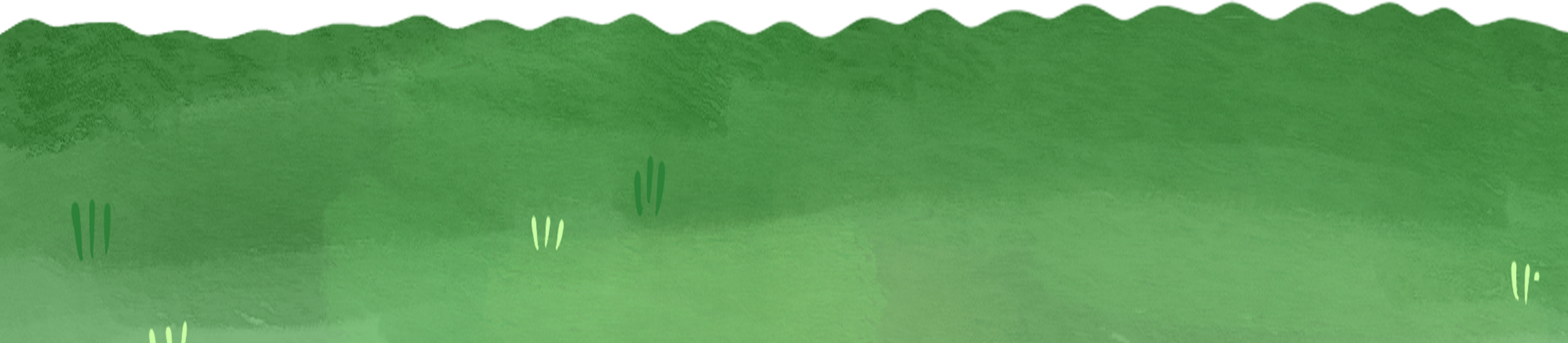 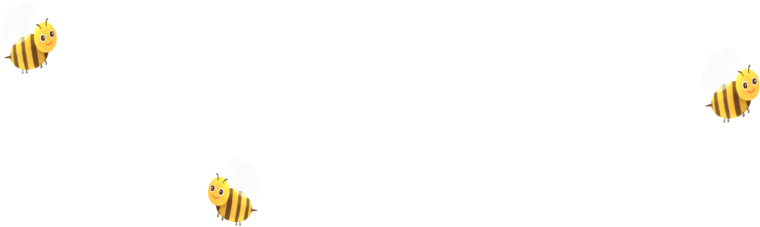 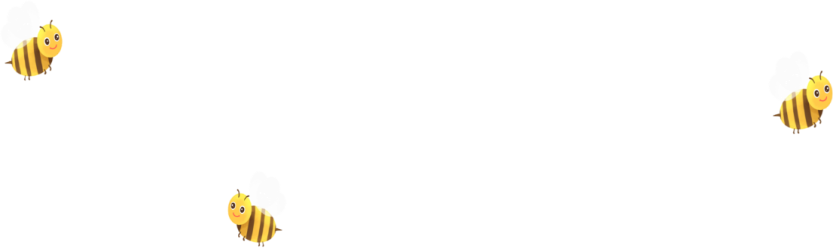 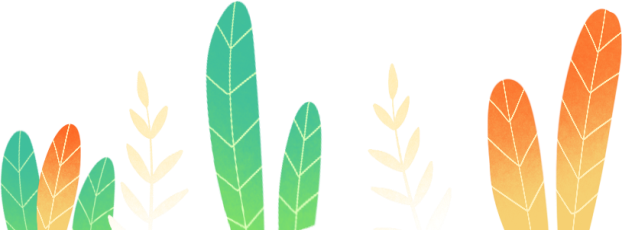 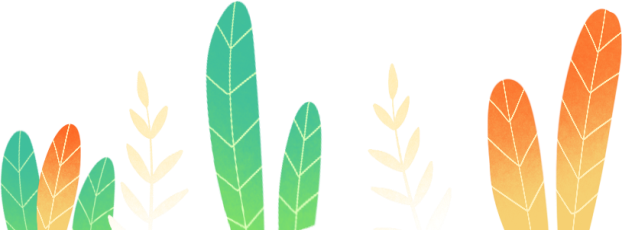 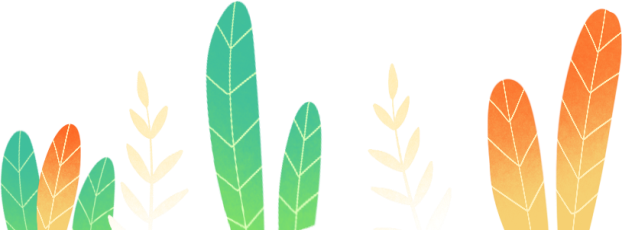 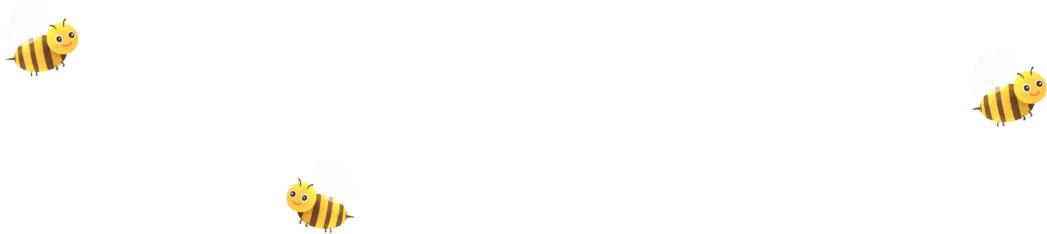 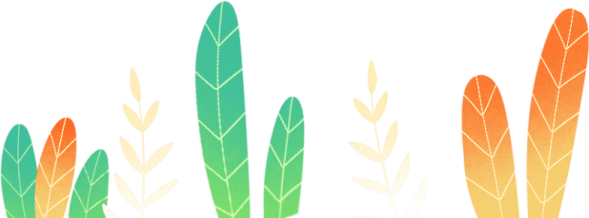 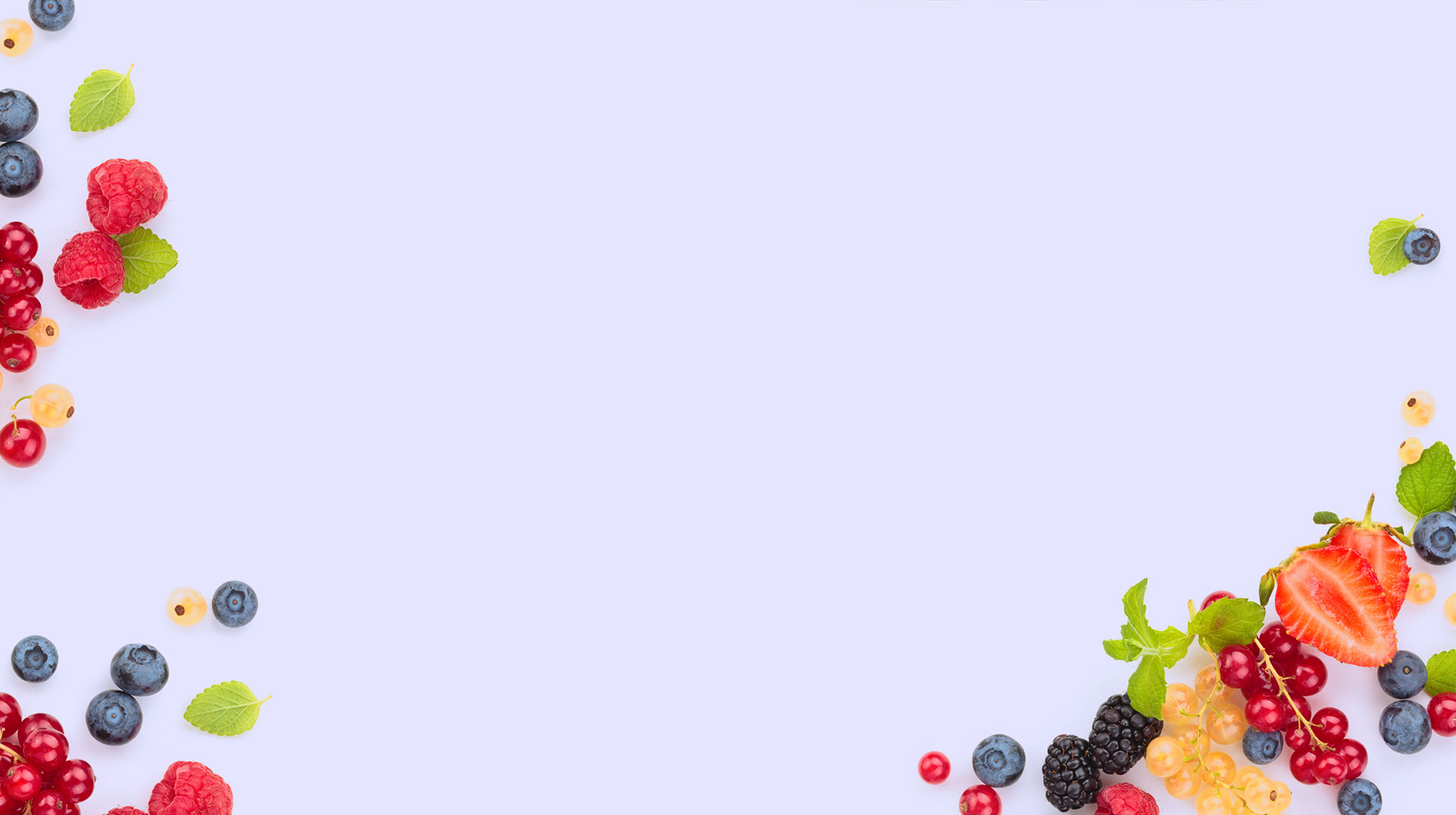 b. Nói 2 – 3 câu có hình ảnh so sánh về cây cối hoặc con vật được nhắc đến trong bài văn.
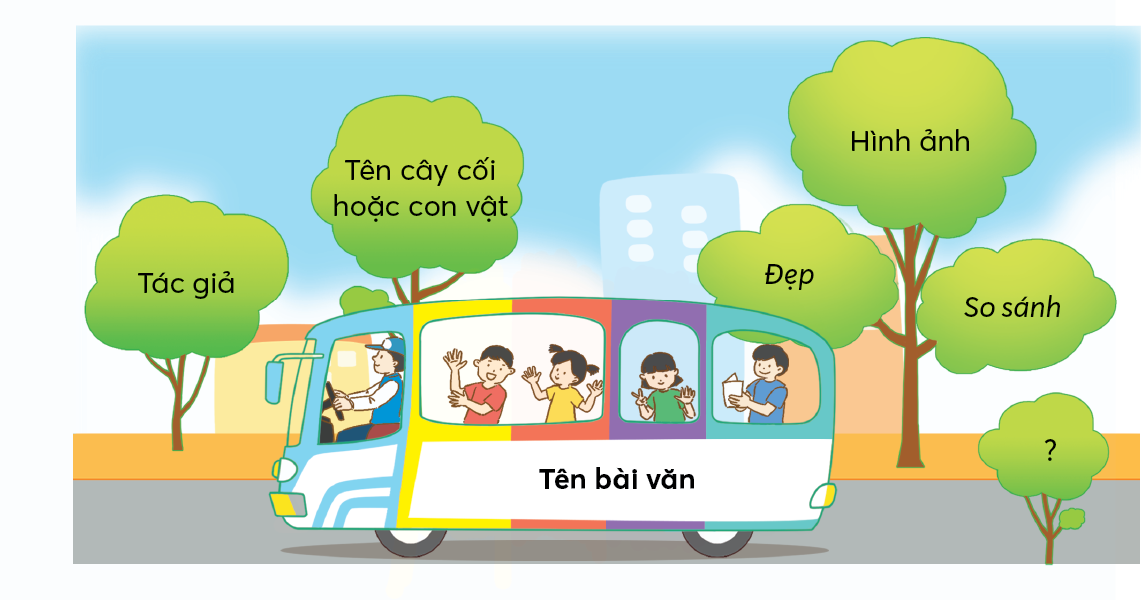 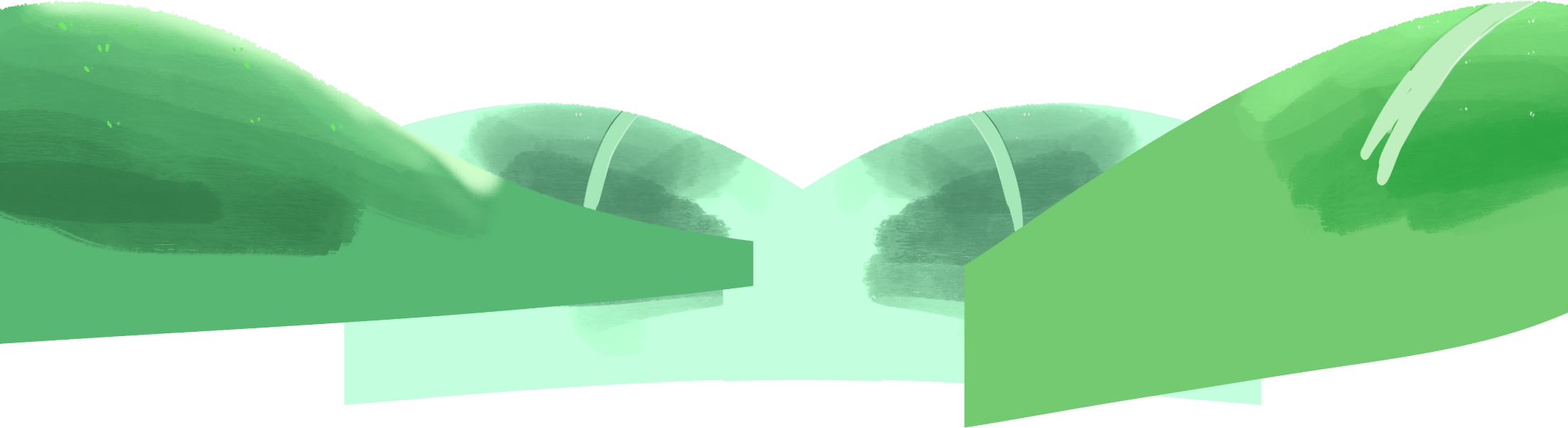 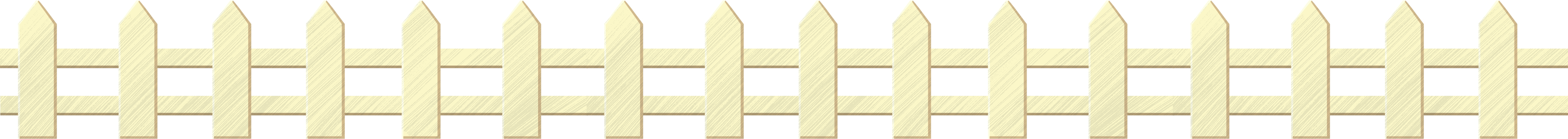 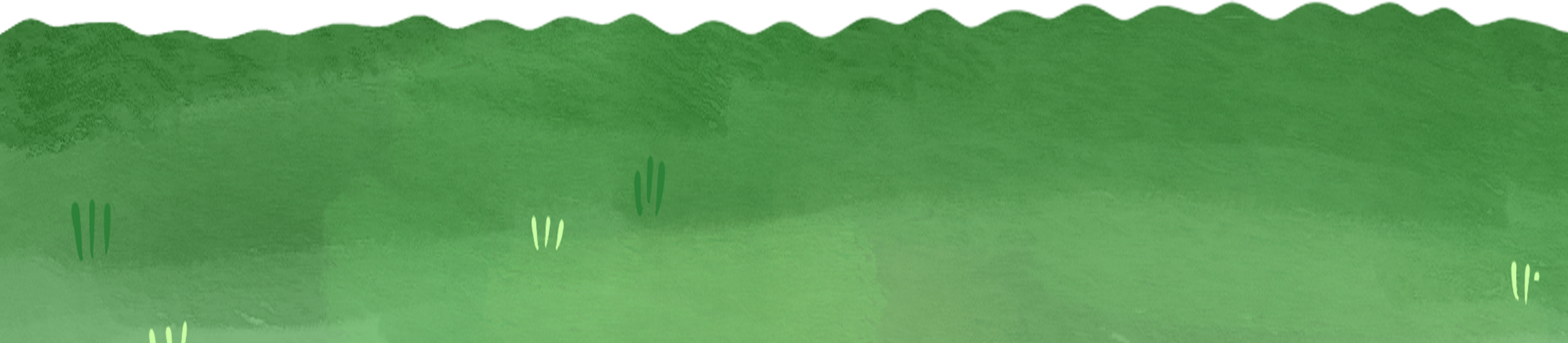 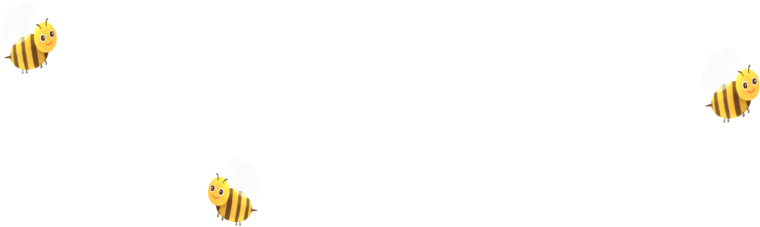 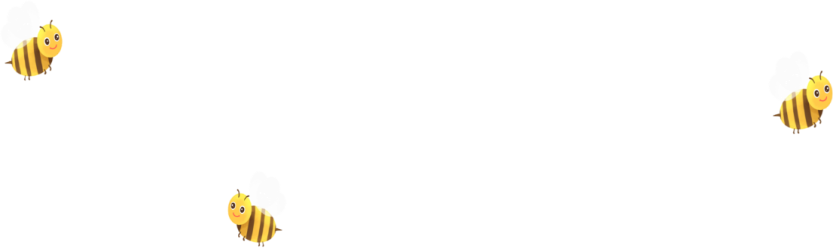 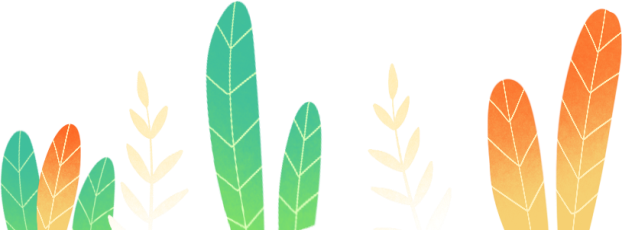 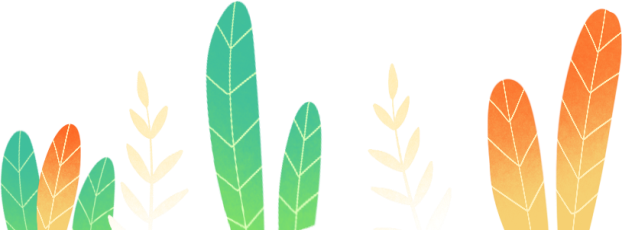 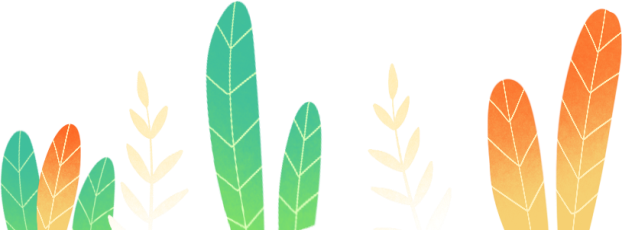 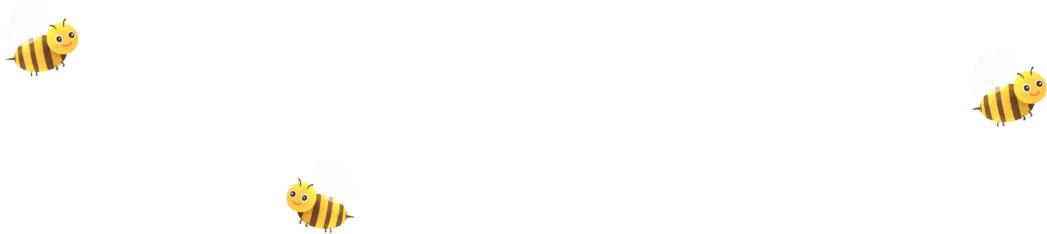 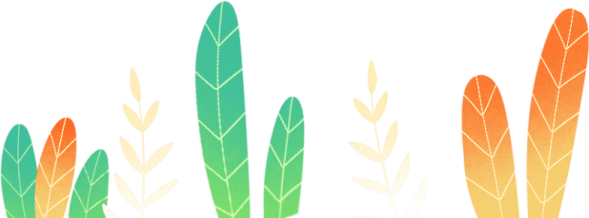 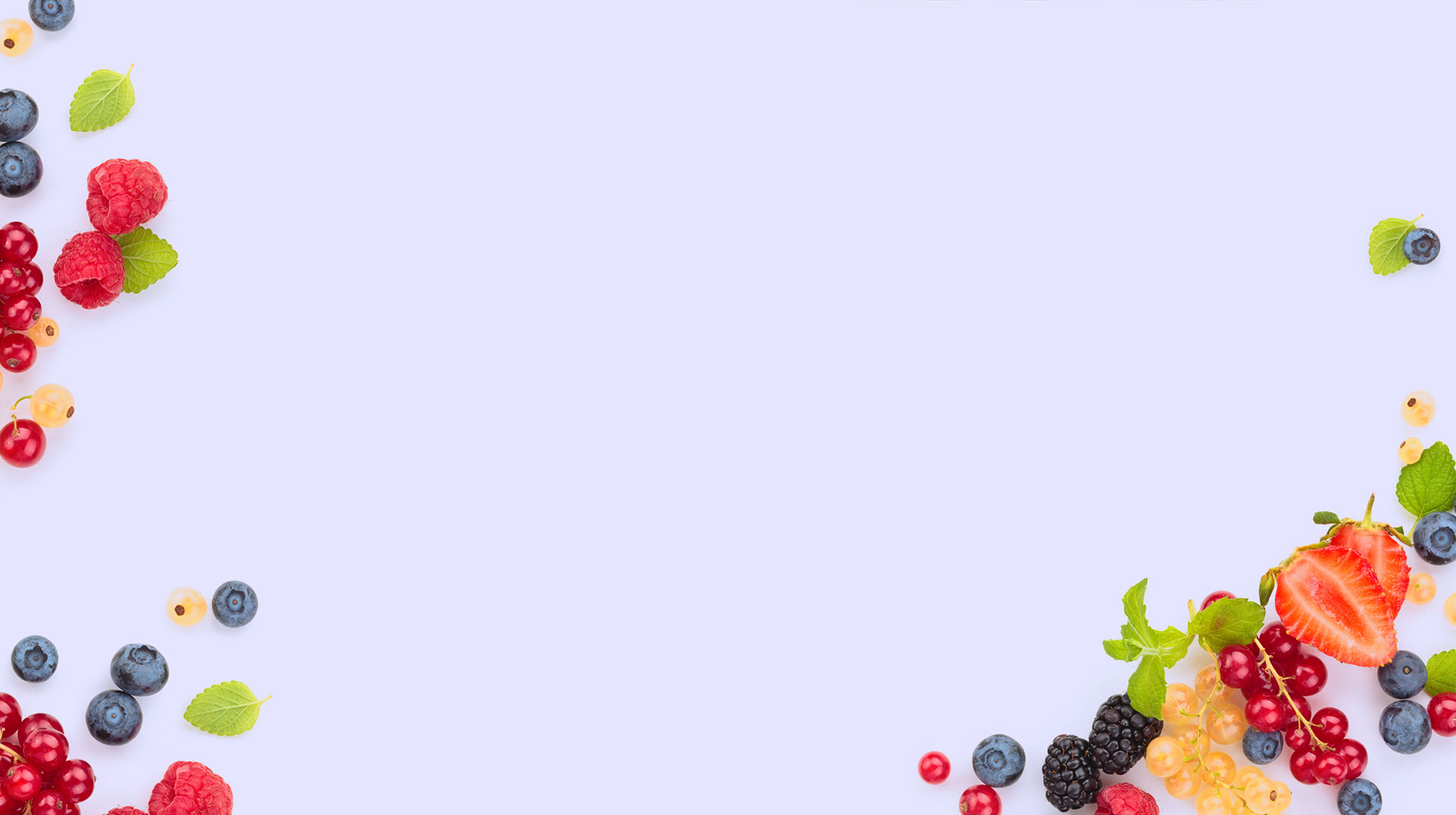 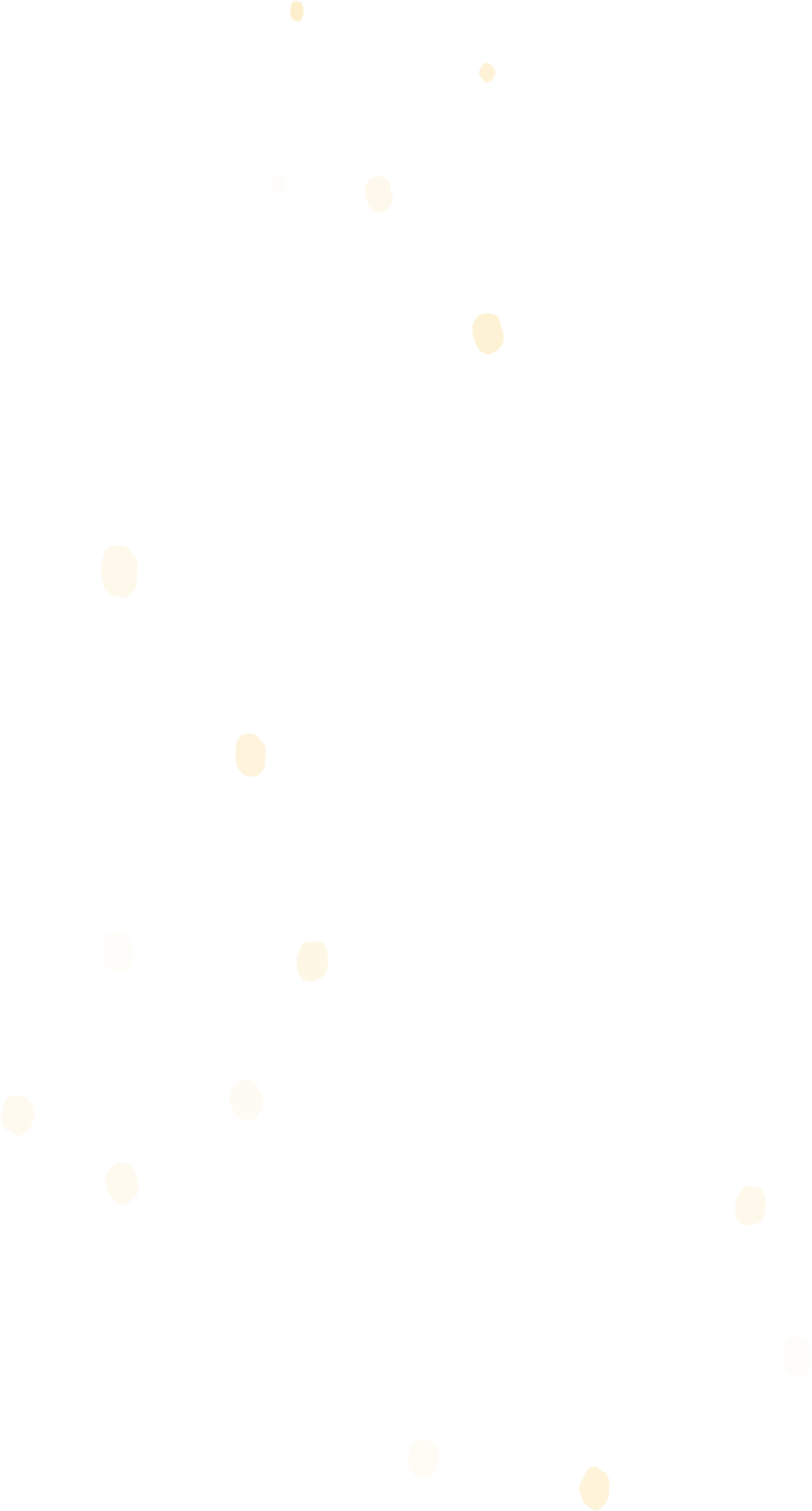 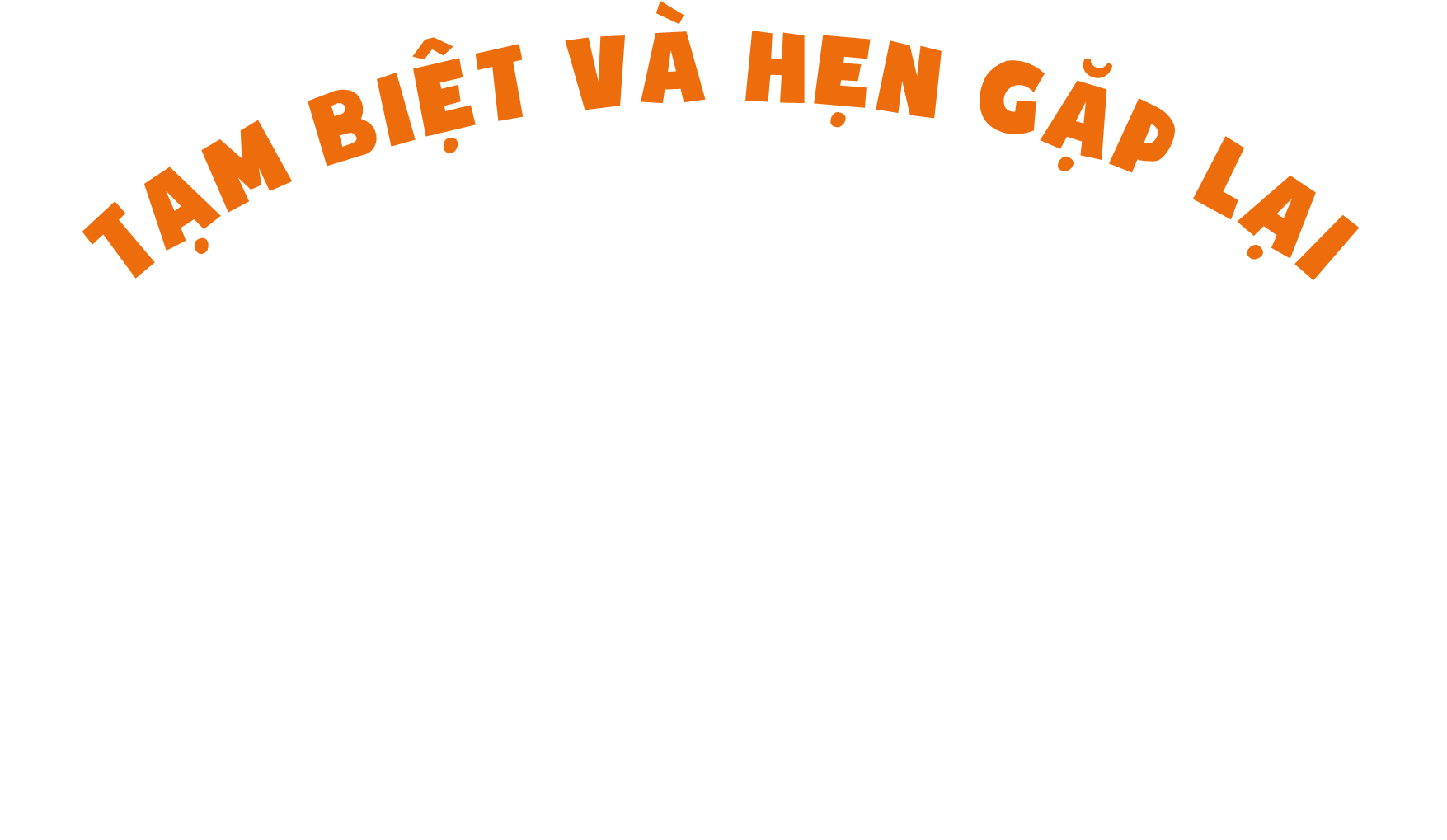 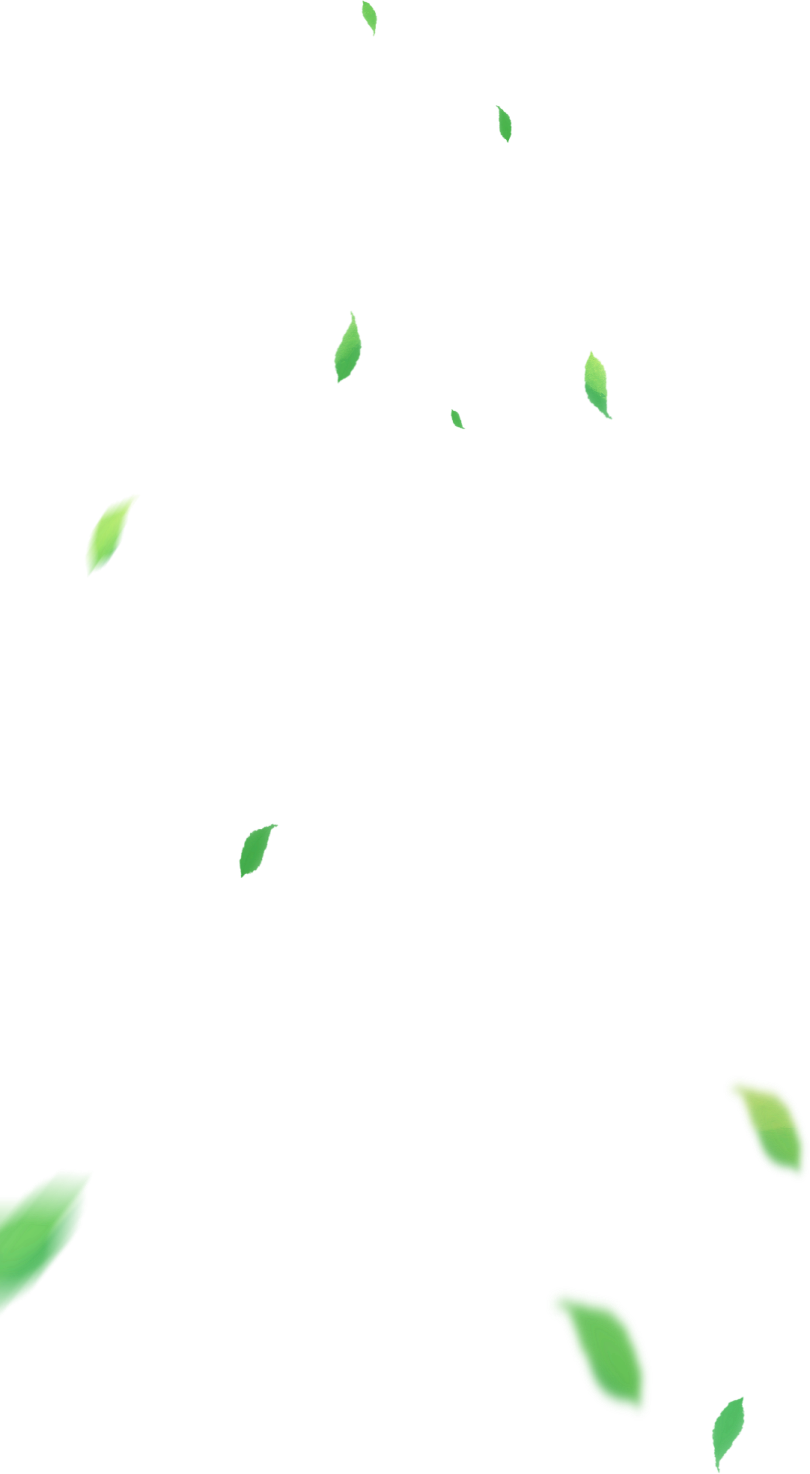 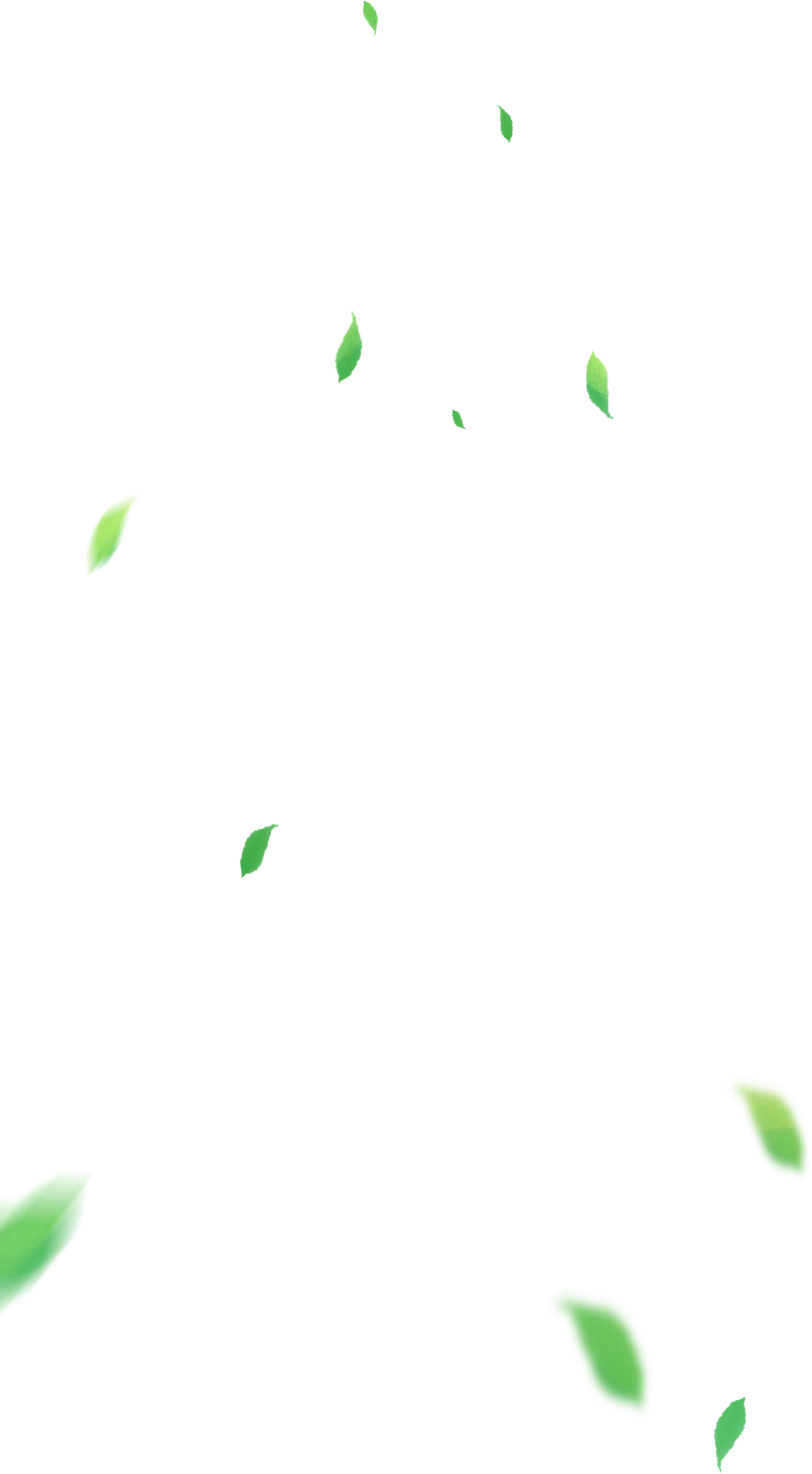